Basic Visual Vocabularyin Geographic Education
Transportation
There was space available on the Teaching Geography CD.

Over the years, a number of teachers had requested
photos to help students improve their “visual vocabulary”
for things they may encounter in geographic readings.

The images in this folder were chosen
from more than 30,000 photos that I took to illustrate 
classes I taught for many years (mostly about the U.S.).

It’s NOT a coherent presentation, and it is NOT a complete set.
I am just (quickly!) filling some space with possibly useful stuff!
In short, these are for you to insert in your own presentations.

I freely offer them for use in your classes;
please contact  pgersmehl@gmail.com for any other use.
 
The images are 800x600 pixels and sized at 75% in this ppt, 
a reasonable compromise among competing demands:
visibility, file size, and available on-screen space 
for comments and other annotations.
Opportunity
Request
Source
Purpose
Copyright
Tech Specs
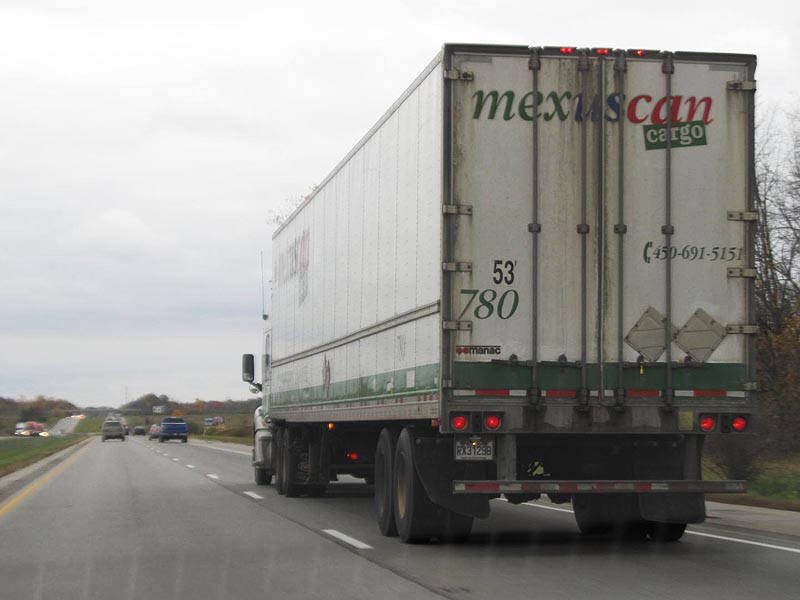 The most flexible way to move large items is 
with a standard “18-wheeler” semi-trailer truck.
This one advertises its role as a part of the North American Free Trade Agreement (NAFTA) with Mexico and Canada.
south Texas or Ohio
(I have one from both places)
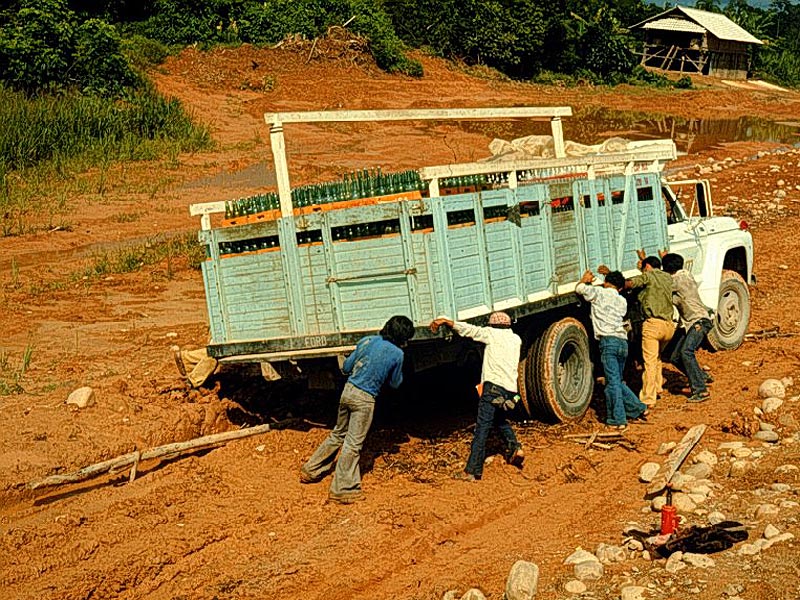 To be effective, however, truck transport requires good roads.
(Photo courtesy Jim and Connie Weil).
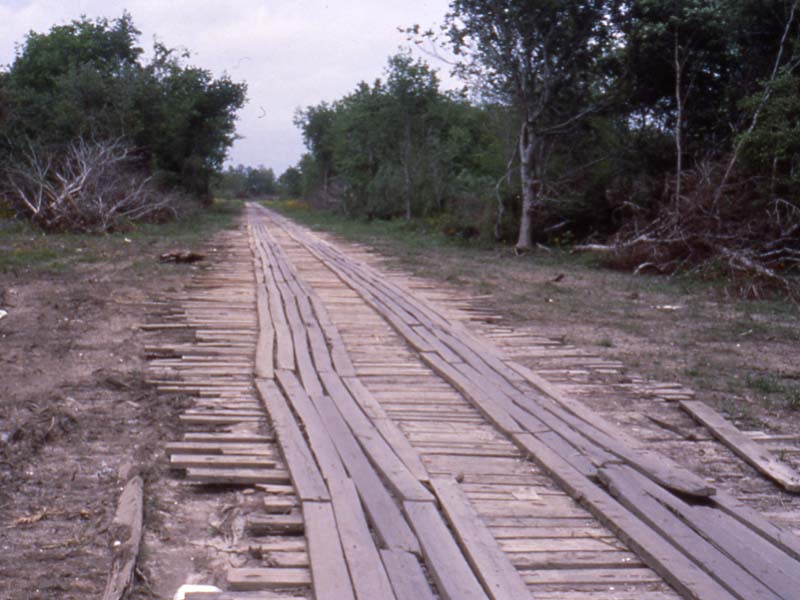 Plank road in Louisiana.
In the horse-and-buggy days, a plank road
(made with boards laid over a graded bed)
was definitely better than dirt, especially in bad weather.
southern Louisiana
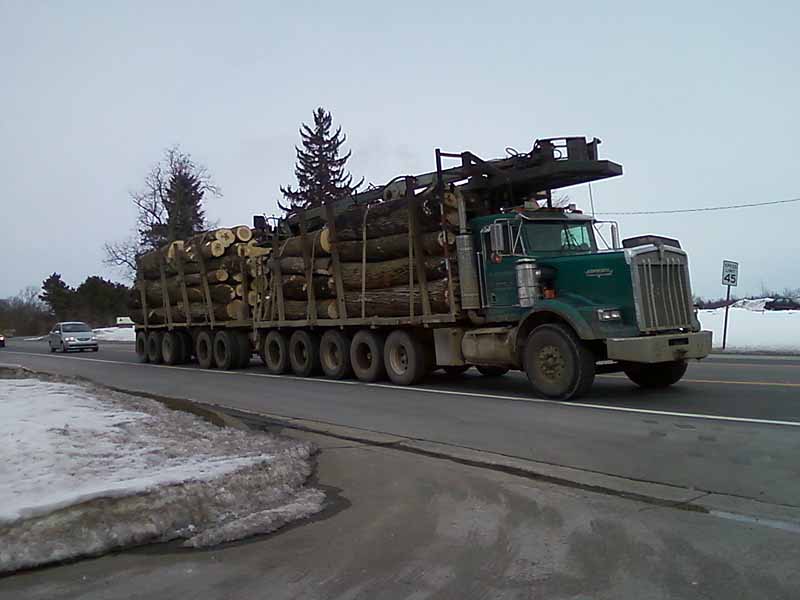 Extra wheels on a truck are an indication that it is designed
for road that have weight limitations in some seasons
(usually in spring when the ground has recently thawed
but is still wet and therefore unable to support a full load).
central Michigan
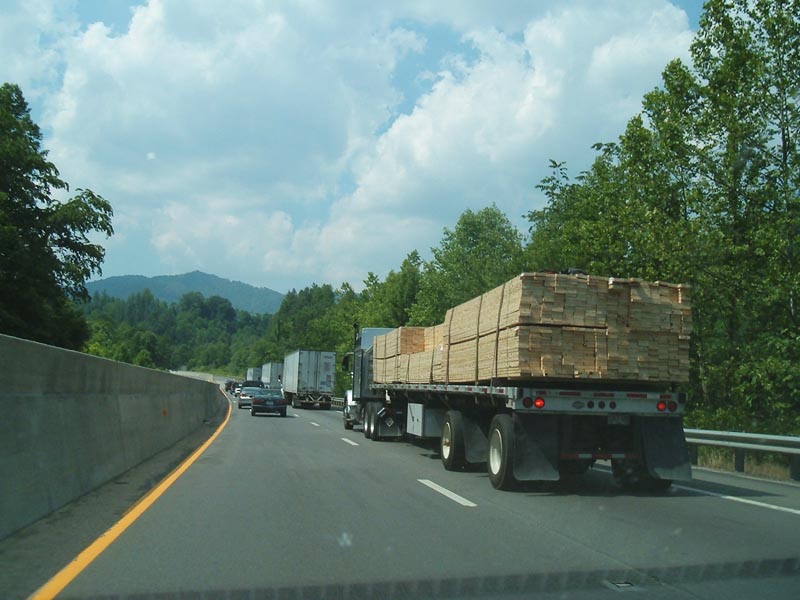 Interstate-40 in North Carolina.
Interstate highways are designed to support trucks
that may weigh up to 80,000 pounds.
North Carolina
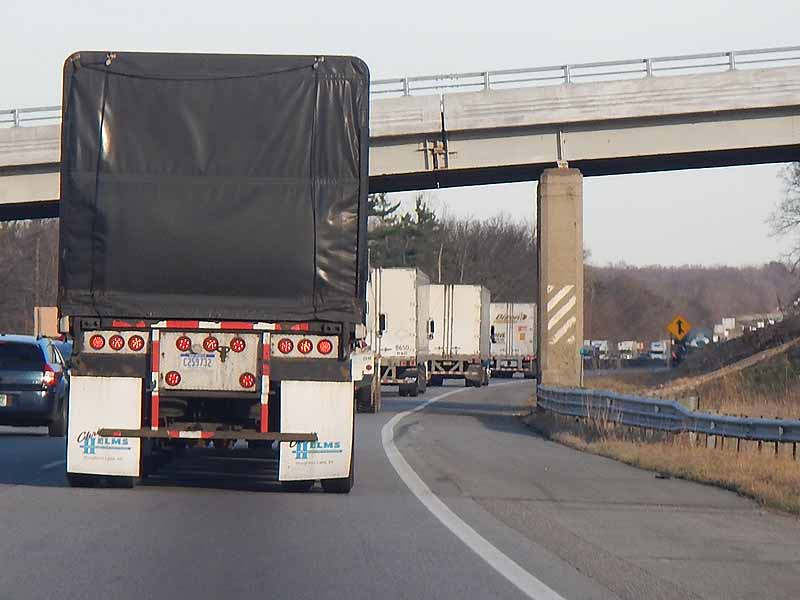 Interstate 94 in Michigan.
Interestingly, the shift to internet sales
has actually increased demand for trucking services –
more trucks carrying smaller loads more frequently.
southern Michigan
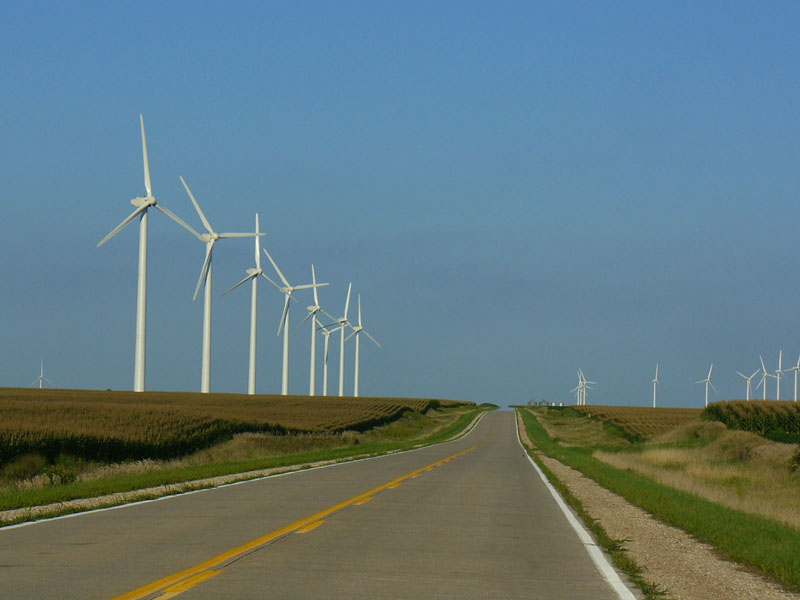 State highway in northern Iowa.
In reasonably flat terrain, 
straight roads are easy to build and maintain.
northern Iowa
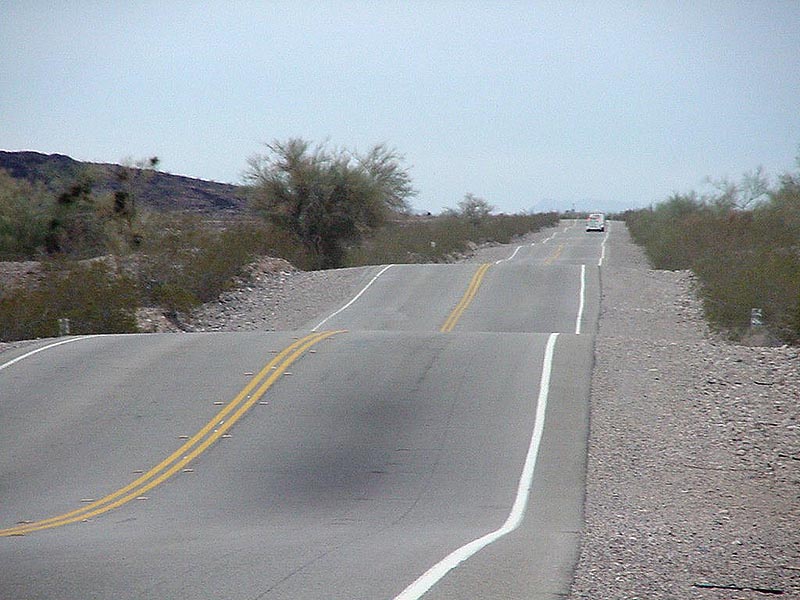 Shale rock and alluvial fans impose unique challenges
in many parts of the West.
western Arizona
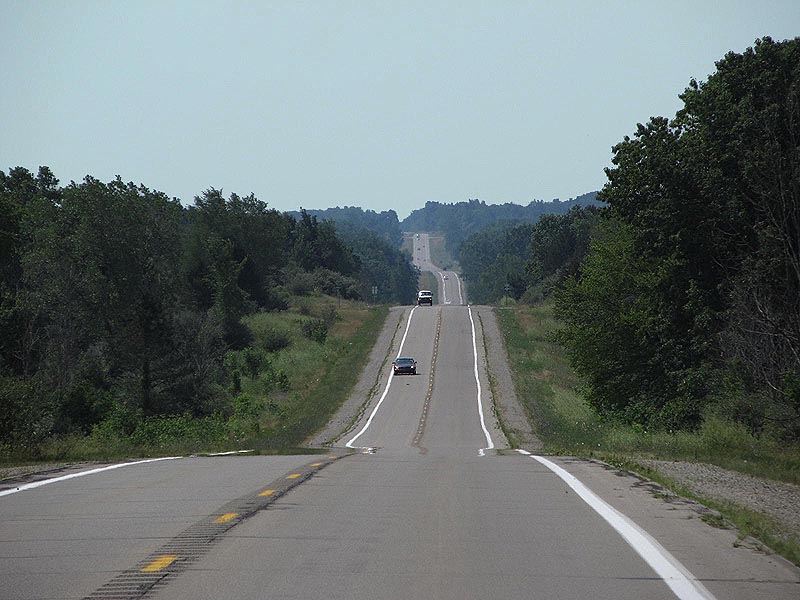 Road over glacial moraine in Michigan.
Gentle hills add to both the cost of construction
and the fuel needed to drive a given distance,
even if the road can still go relatively straight.
southern Michigan
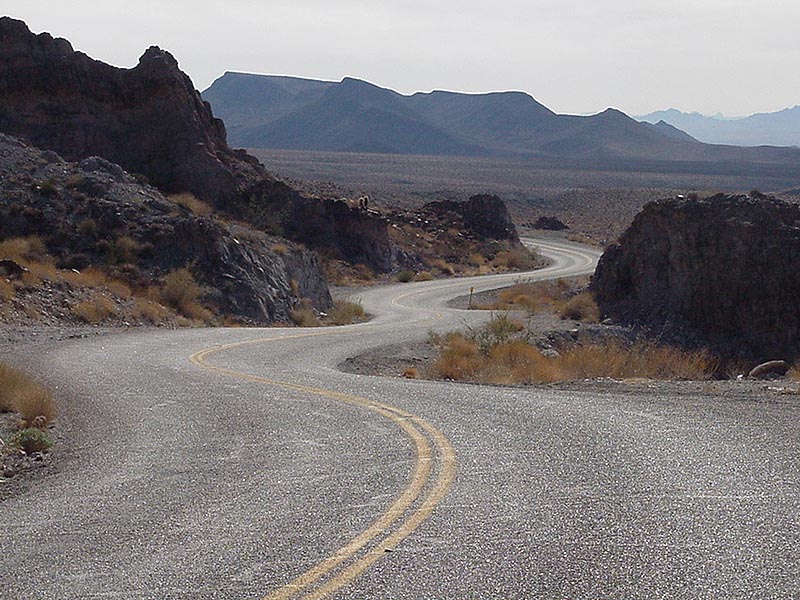 Road in Mojave desert of southern California.
Greater slopes usually require engineers to design 
roads with curves that follow the contours better.
These add both cost and time to the trip.
southern California
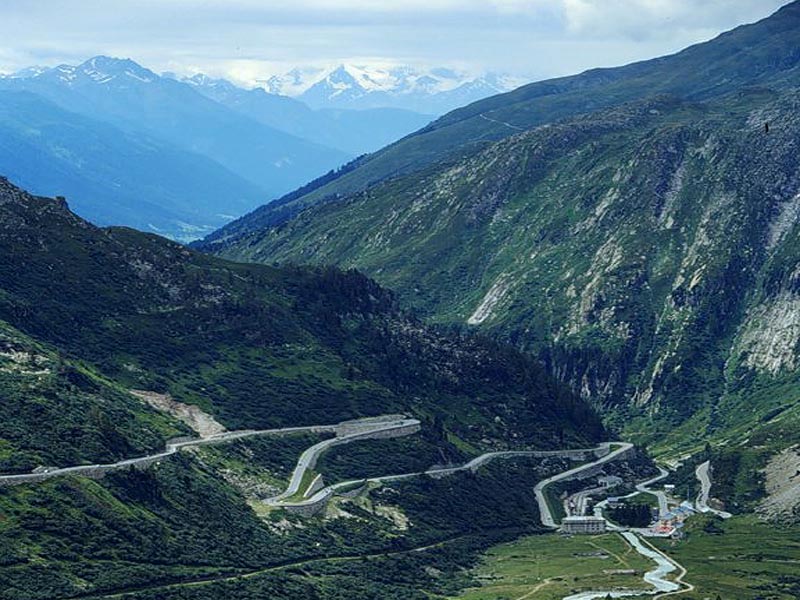 At some point, the change of elevation
becomes so great that road designers must  include switchbacks like these in order to get up the slope 
without making the road itself climb too steeply.
central Europe
(thanks to Peter Anthamatten)
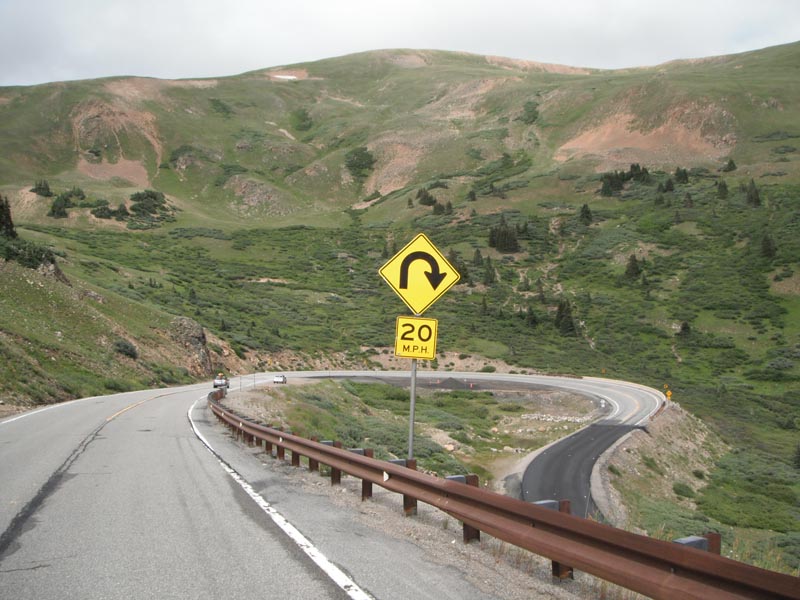 Road sign near Dillon, Colorado.
Switchbacks like these impose great costs in time,
because they significantly reduce average speeds.
central Colorado
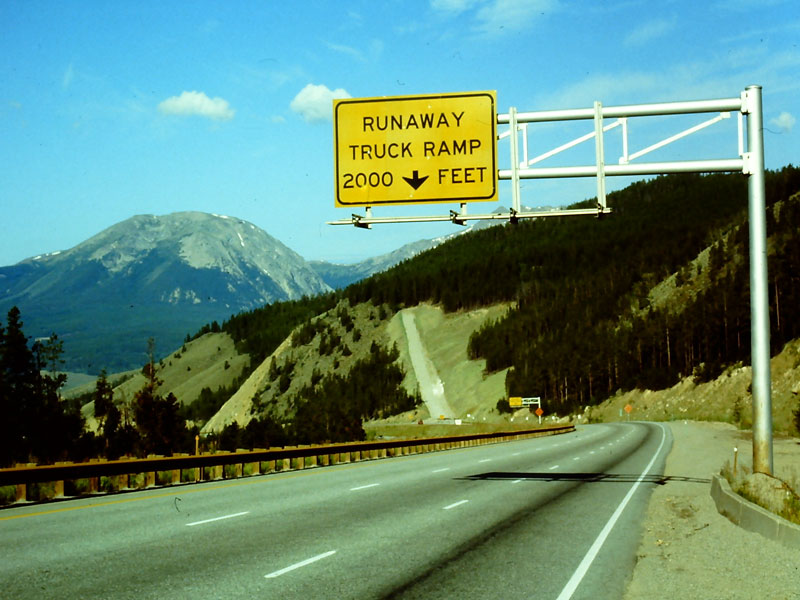 Even with switchbacks, the road itself may be so steep
that runaway trucks become a problem.  Many roads
in mountain states like Colorado have gravel ramps
where a runaway truck can brought safely to a stop
central Colorado
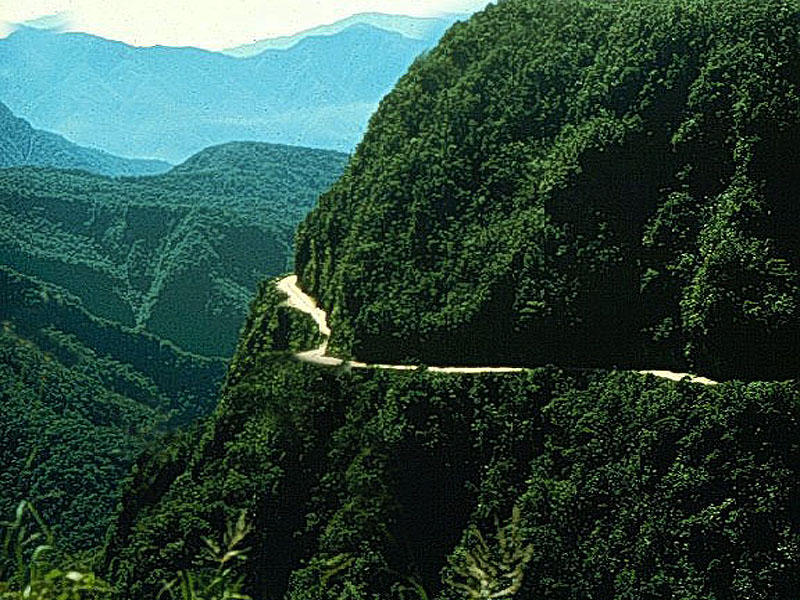 The Andes Mountains of South America (see Figure 6L)
have some of the most dangerous roads in the world
(Photo courtesy Connie and Jim Weil).
Bolivia
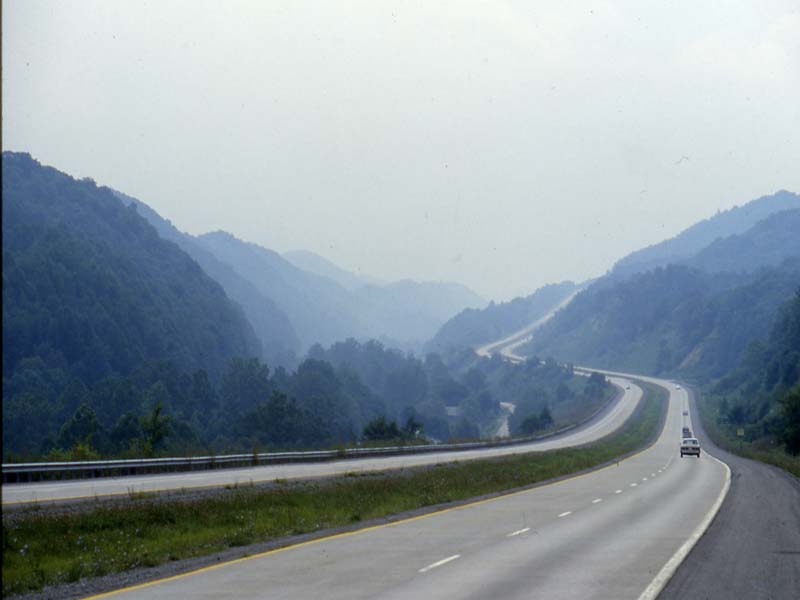 Some analysts suggest that the Interstate highway system
was one of the largest transfers of wealth in history, making nearby land more accessible and therefore more valuable.
North Carolina
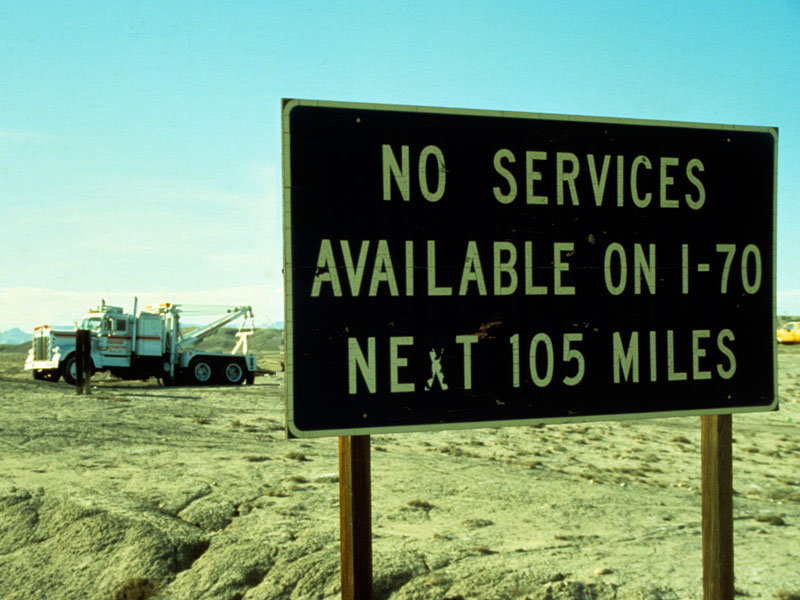 Section of Interstate highway in Utah.
Even a good road cannot overcome all effects of distance 
and dry climate.  There are still long stretches of road 
that have no gas stations, motels, or other services.
Utah
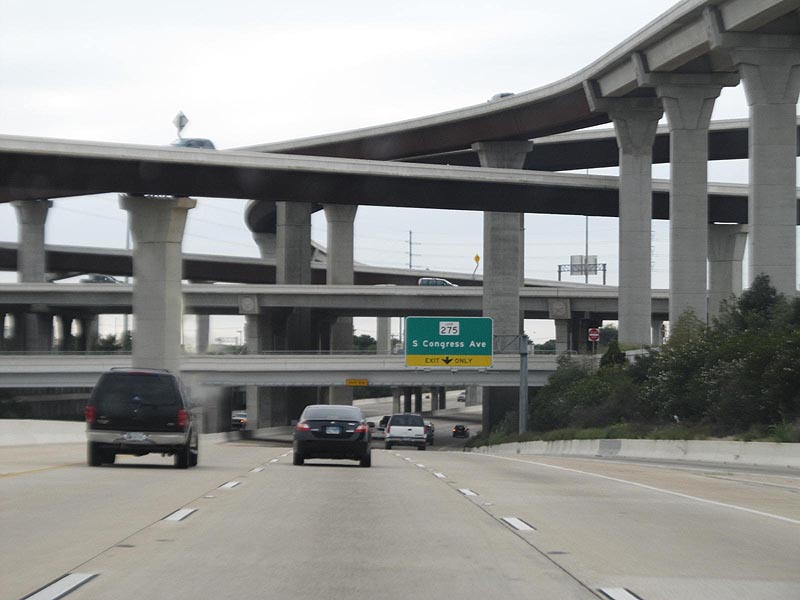 At the other extreme are urban areas 
where road junctions must be stacked like this interchange
in order to accommodate all the people 
who want to change roads.
Texas
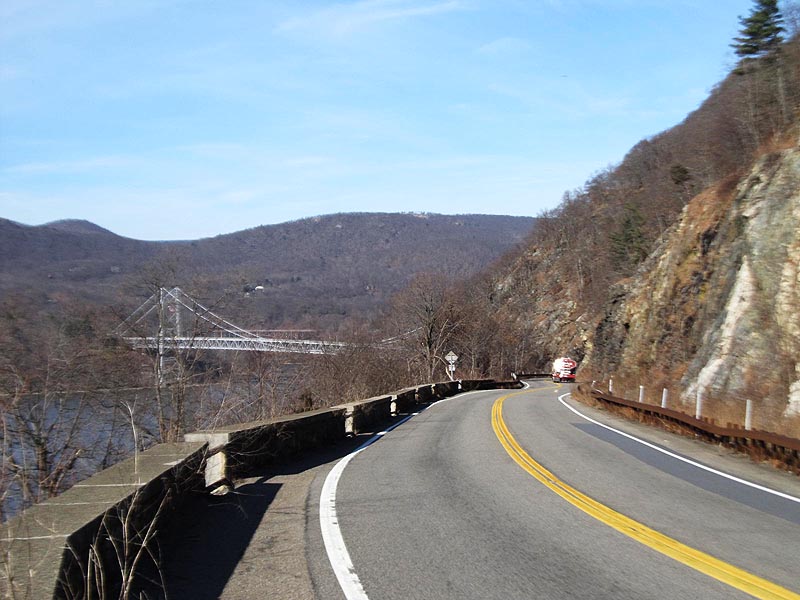 At some point on nearly every road in complex terrain,
you have to cross a river or other obstacle.
Bridges are a uniquely important geographical feature.
near West Point, NY
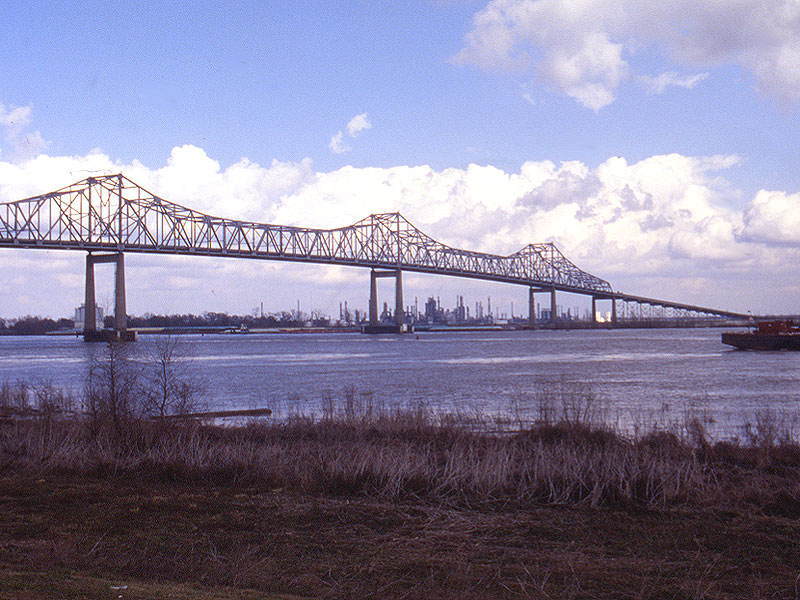 Students could measure on maps to discover that 
drivers would have to go an additional 40 miles
if the Sunshine Bridge over the Mississippi River 
in Louisiana were closed;  http://bridgehunter.com/
southern Louisiana
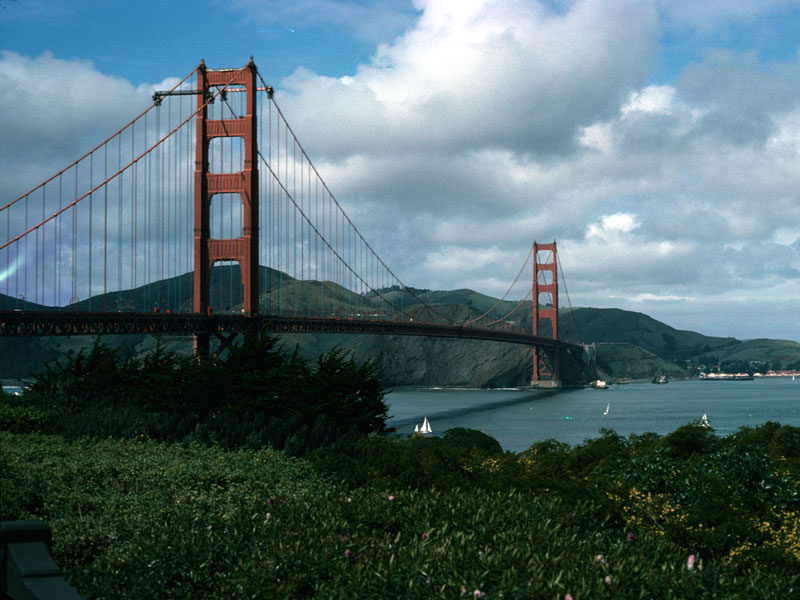 The Golden Gate bridge in San Francisco 
is one of just five bridges that eliminate a trip
of nearly 150 miles around San Francisco Bay.
(Photos and data about many bridges at http://bridgehunter.com/)
California
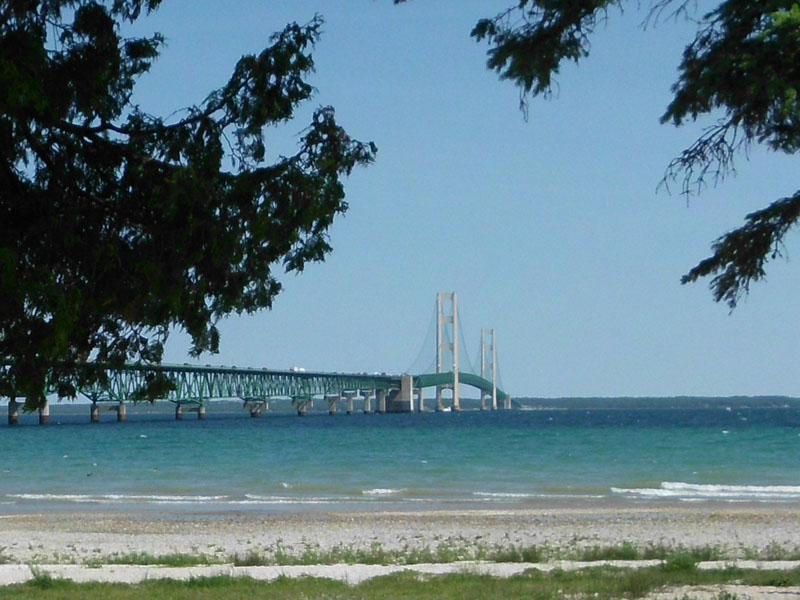 The champion timesaver is the Mackinac bridge
across the channel between Lake Michigan and Lake Huron.
Without this bridge, drivers face a trip of more than 850 miles!
northern Michigan
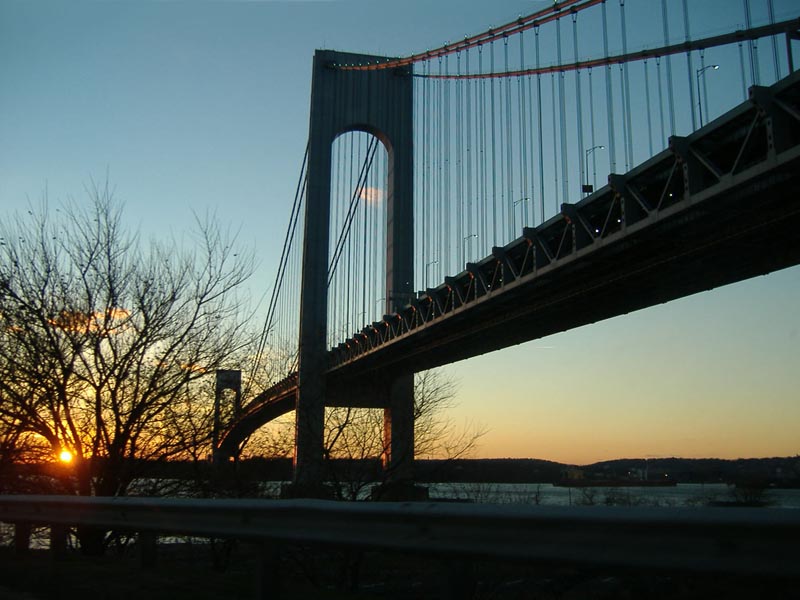 The Verrazano Narrows Bridge in NY celebrated
its 50th birthday in 2014. It carries more than five times
as much traffic as the previous three bridges put together.
New York City
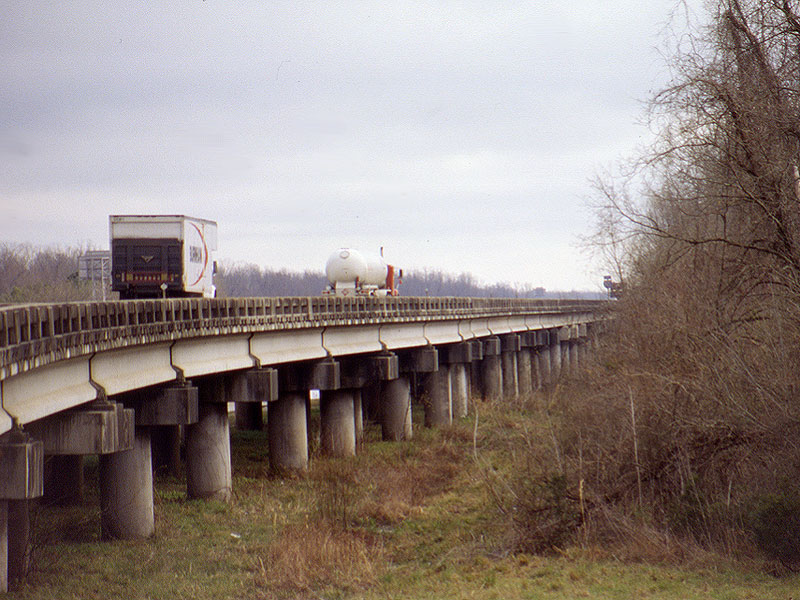 Some of the longest bridges are in the exceptionally flat, swampy land of southern Louisiana. New Orleans
would be much harder to reach without these causeways.
southern Louisiana
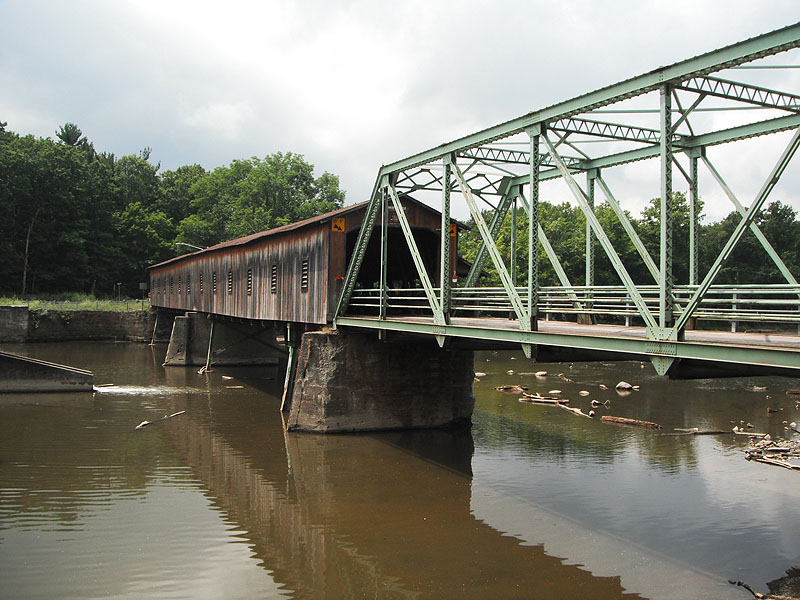 Bridges come in a great variety of designs and styles.
Some (like this one) also include a free history lesson,
if you can interpret what you are looking at.
northern Ohio
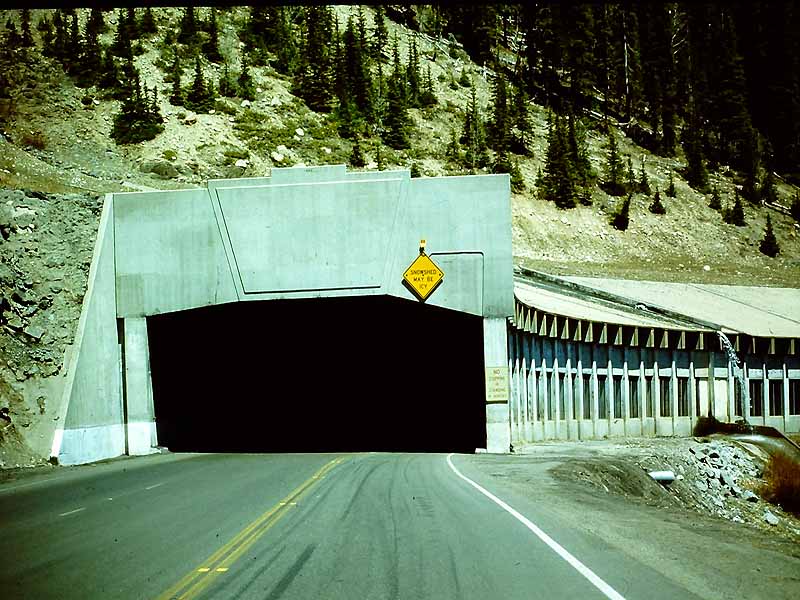 Here’s another kind of bridge – a snowshed
to protect a highway from avalanches in a mountain region.
western Colorado
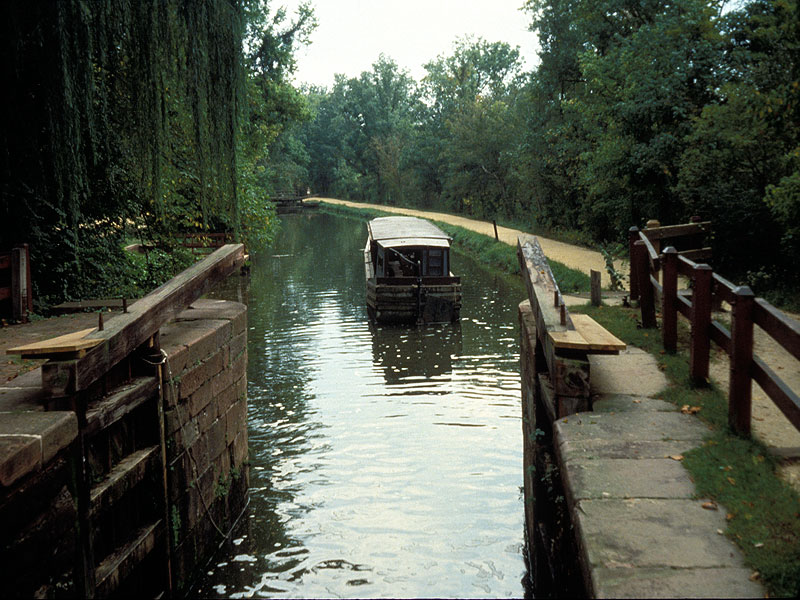 Geographers often divide the transportation history
of the United States into 4 main eras – canal and wagon,
railroad and telegraph, highway and telephone,
and airplane and internet.
Virginia
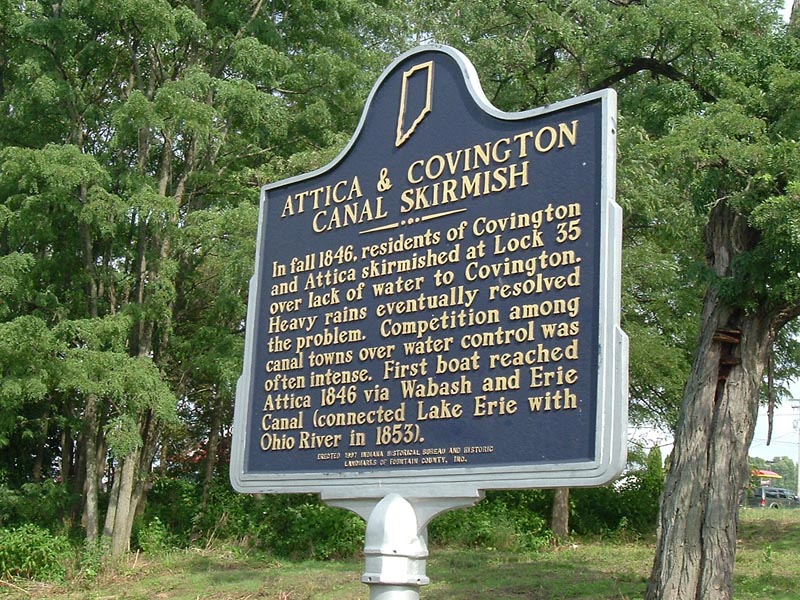 Within each era, communities vied for control
of the major means of transportation – they knew that
this was one of the best paths toward wealth and prosperity.
northern Ohio
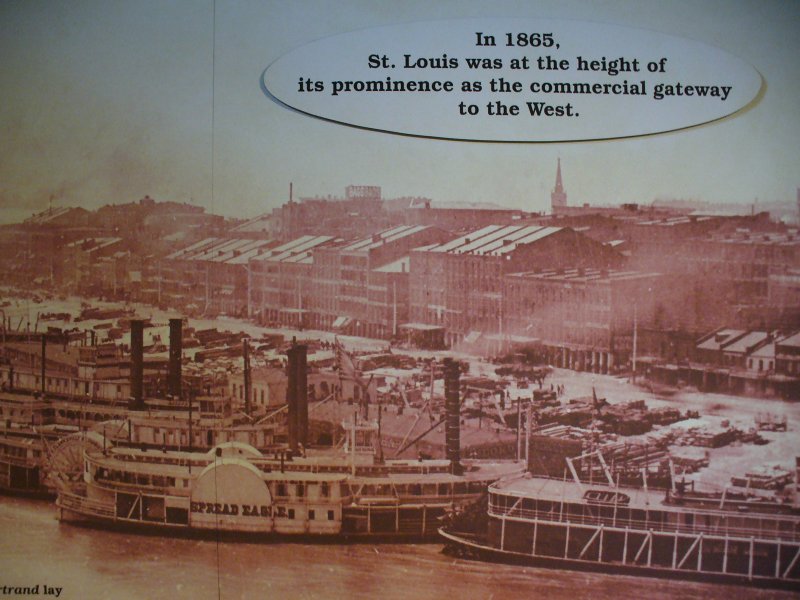 Steamboats served as a kind of marker
at the end of the canal-and-wagon era,
because railroads made better use of steam power.
Missouri
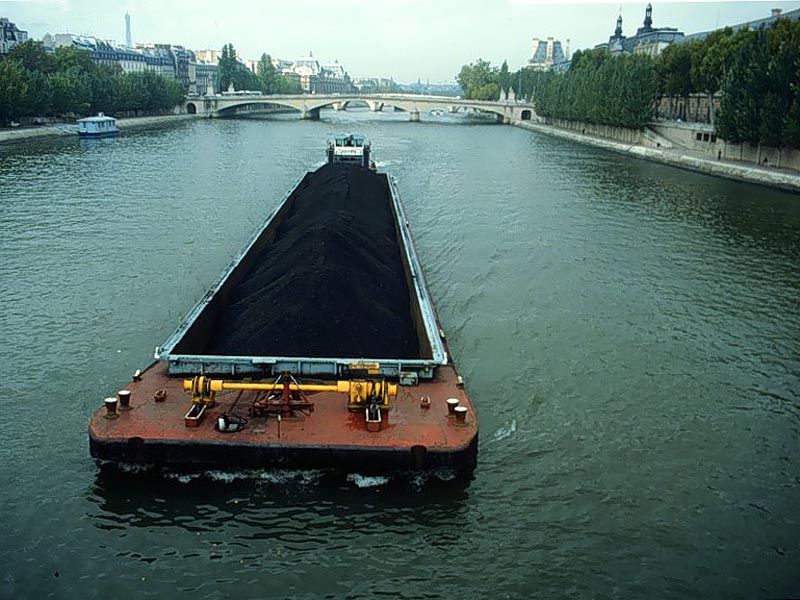 For carrying really heavy loads across nearly level land,
however, it is hard to beat a canal barge.
(Photo from Peter Anthamatten).
northern Europe
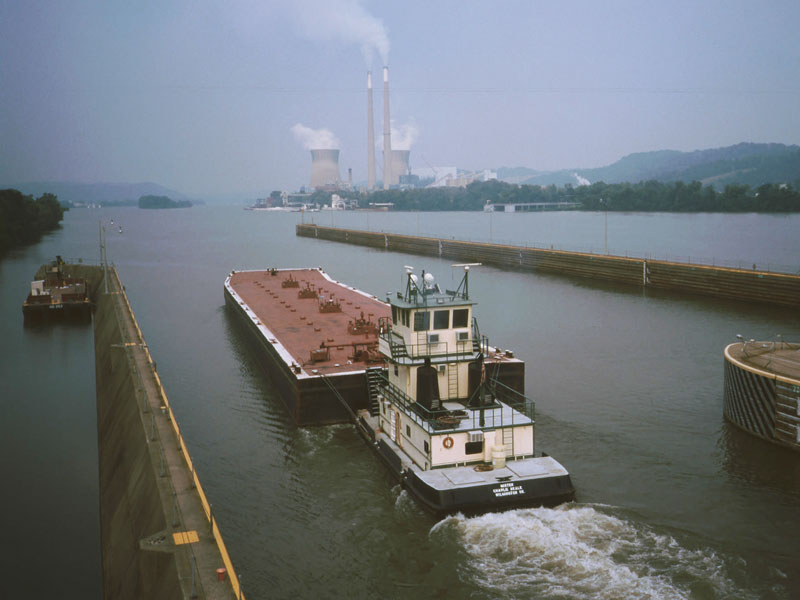 The general rule of thumb is quite simple.
A person can carry 30-40 pounds a long distance.
A horse, 300-400.  A wagon, 3000-4000.
An old canal boat, 30,000-40,000.  A modern barge, 300,000.
Kentucky
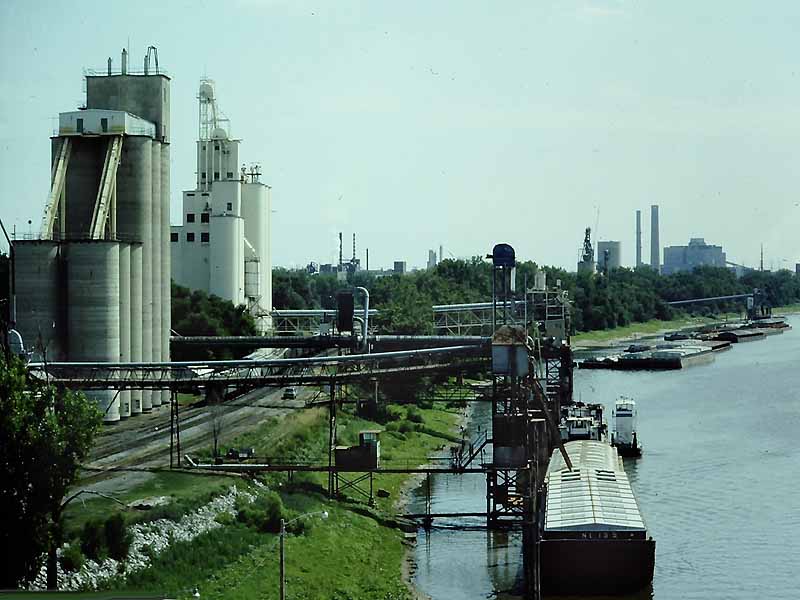 Grain elevators and barges along the Mississippi River. Barges are still a major way to haul grain, coal, gravel,
and other high-volume, low-value commodities.
Illinois
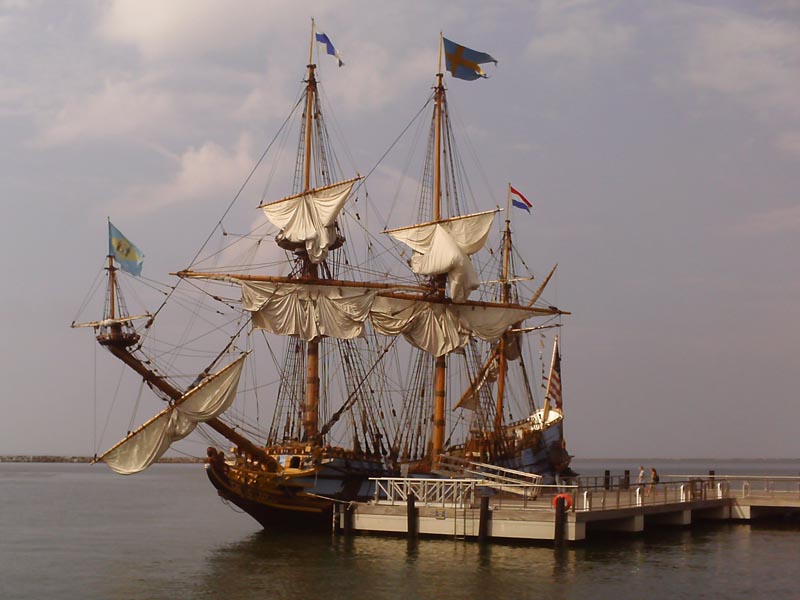 On the oceans, magnetic compasses and better sails
allowed trans-oceanic travel in the late 1300s,
though sailing ships crossed smaller bodies of water
way back in Greek and Roman times.
Delaware
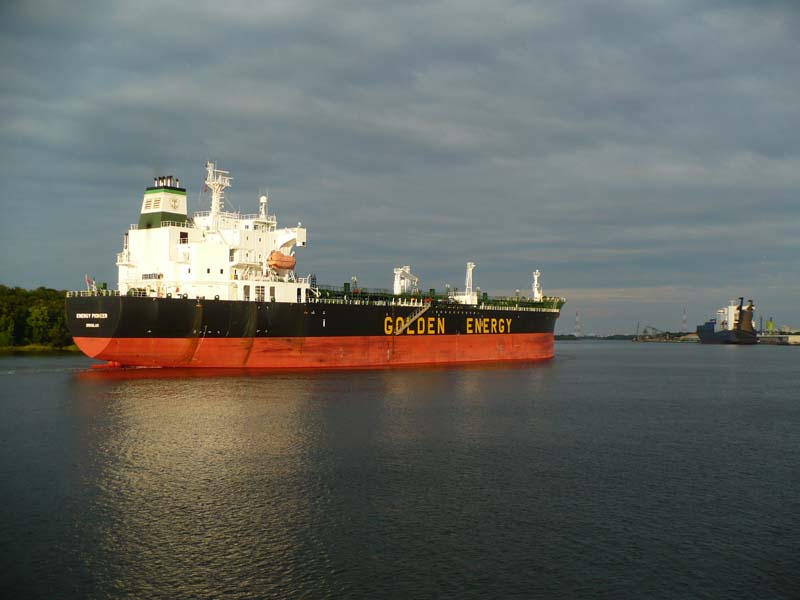 Modern ocean-going ships carry tremendous loads
with remarkably small crews – this oil tanker is “riding high”
because it is empty, going back to get more oil.
Savannah, Georgia
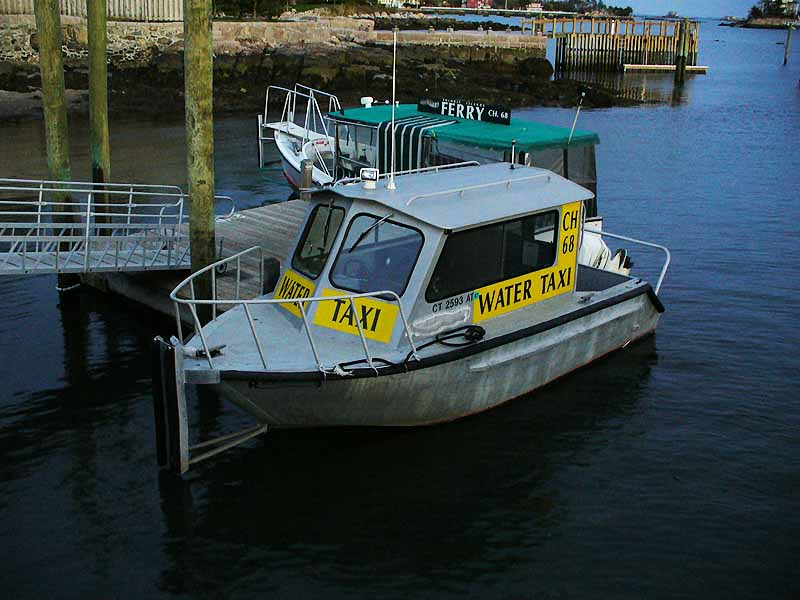 At the other extreme are tiny water taxis and ferries,
common in many coastal areas and river towns.
Connecticut
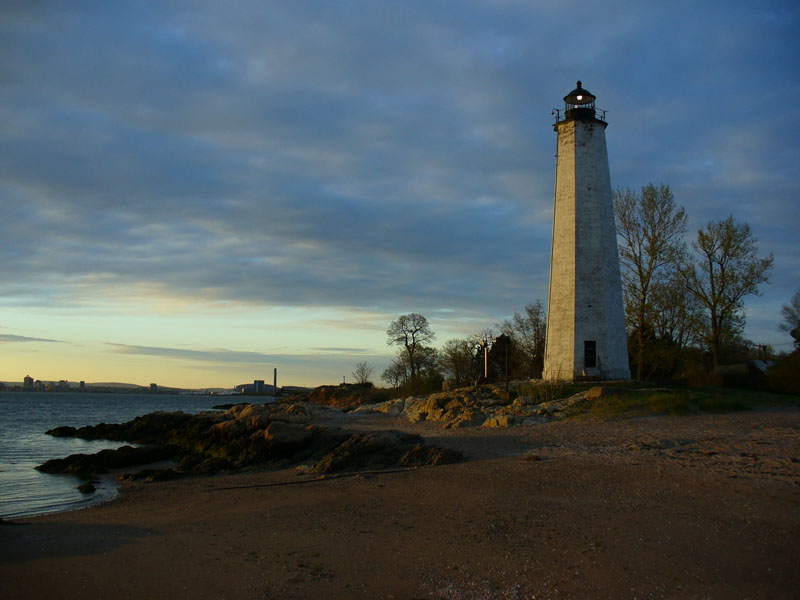 Like trucks that depend on roads and traffic laws,
sailors require an infrastructure of harbor dredges, 
dock repairs, navigation aids (like this old lighthouse), 
and so forth.
Connecticut
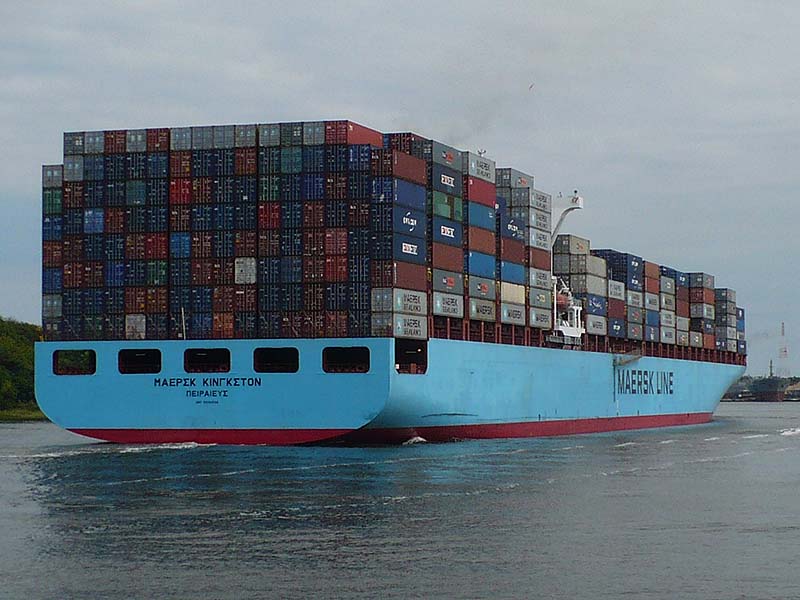 An important technological development of the last 50 years
is the multi-modal container – a standard-sized metal box
that can be loaded directly onto a truck or train.
Savannah, Georgia
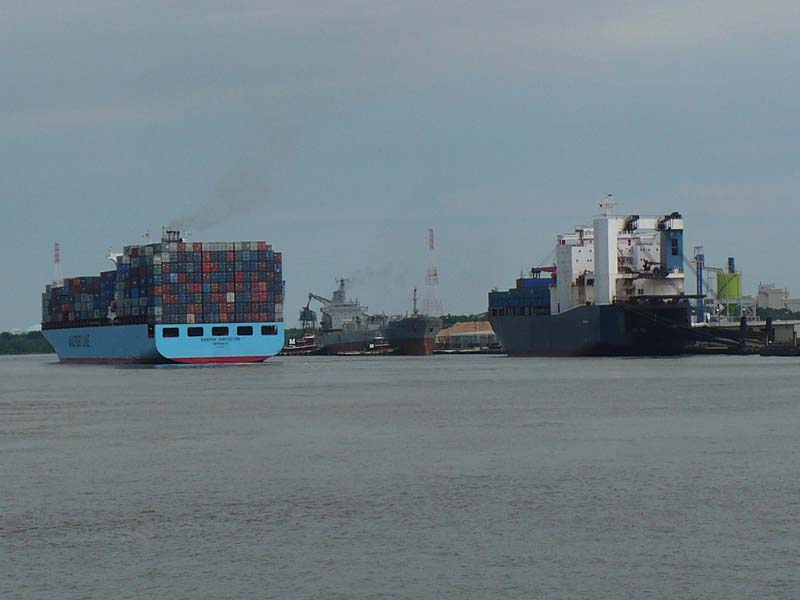 Container ship, freighter, and auto-carrier.
Container ships have replaced many (but not all)
other kinds of freight-carrying ships, which required
large numbers of longshoremen to load and unload.
Savannah, Georgia
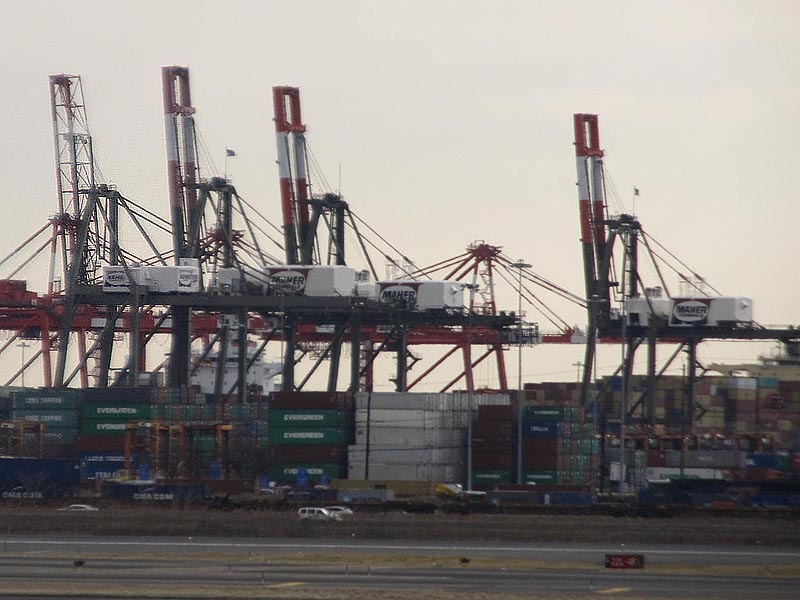 Container-moving cranes can load or unload a ship 
in a matter of hours, with one operator doing the work
of hundreds using the older technologies
(unless you also count the people building containers and cranes!).
New Jersey
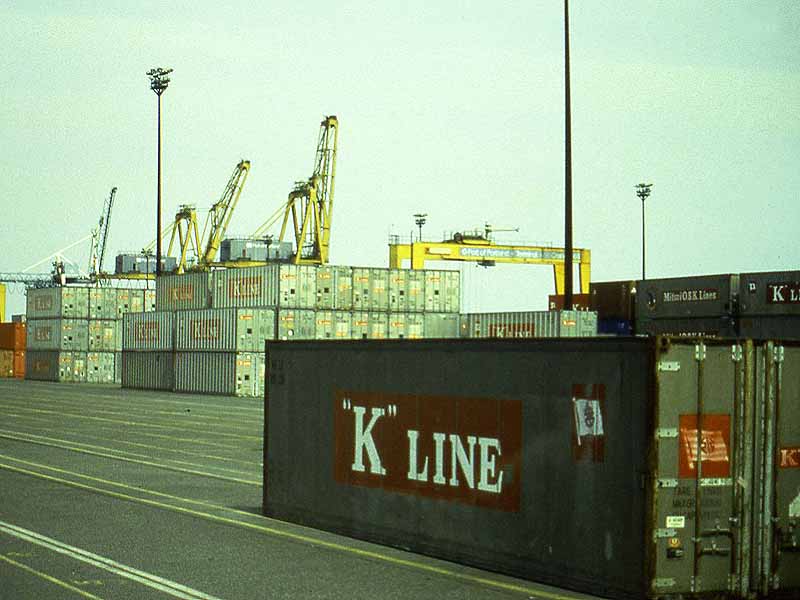 Containers come in standard sizes
and can remain sealed for the entire trip
from the factory or farm to the warehouse.
Portland, Oregon
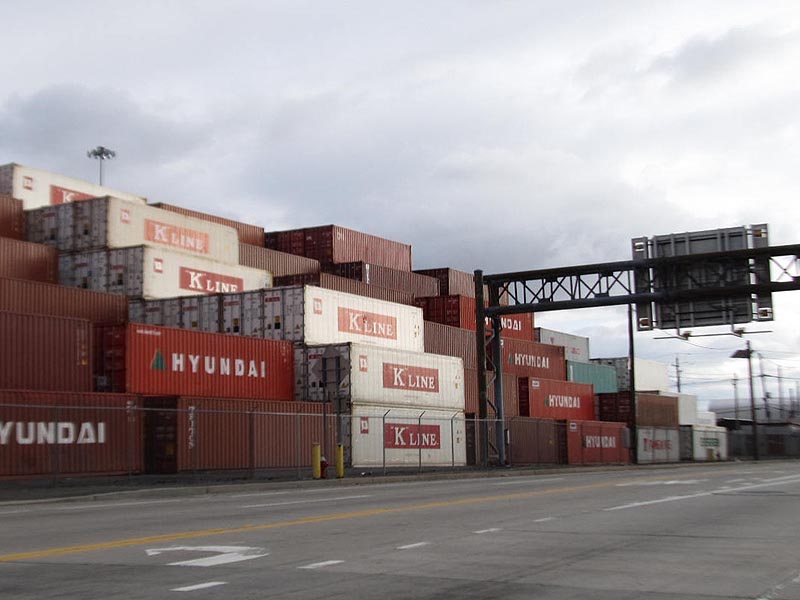 Container names often provide clues 
about the country of origin of a particular shipment.
This can be a field-observation activity in some schools.
New Jersey
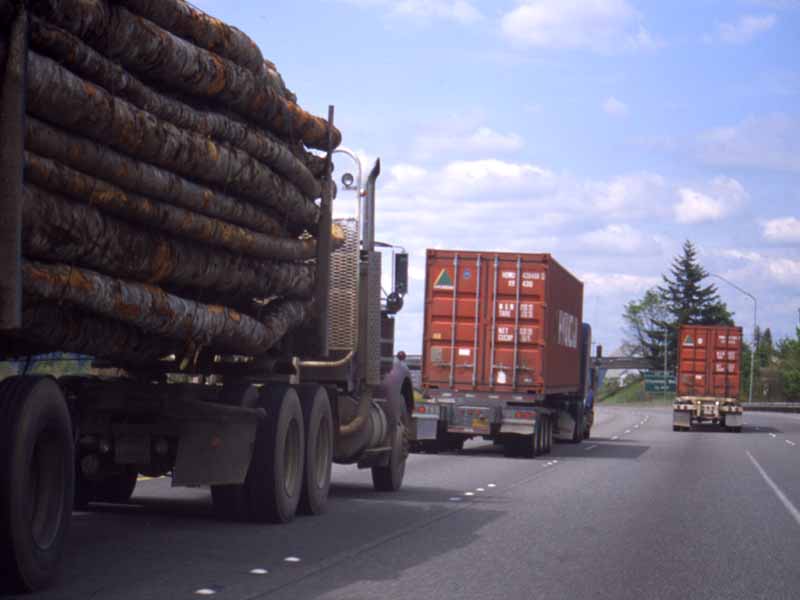 As noted earlier, container can easily be loaded
onto trucks or trains without requiring opening.
southern Michigan
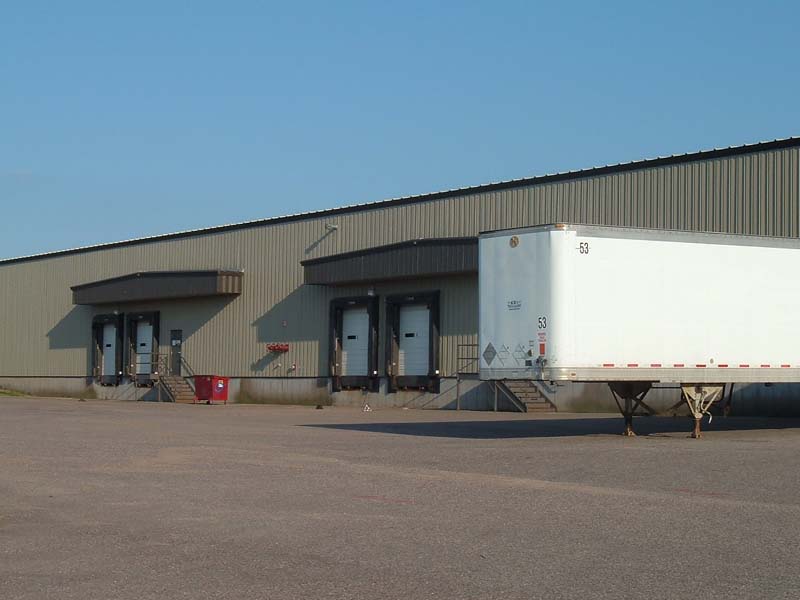 New warehouses have sprung up near Interstate highways from coast to coast, at the same time as many cities
are abandoning their old dockside warehouse districts 
(or turning them into condos and trendy restaurants!)
western Wisconsin
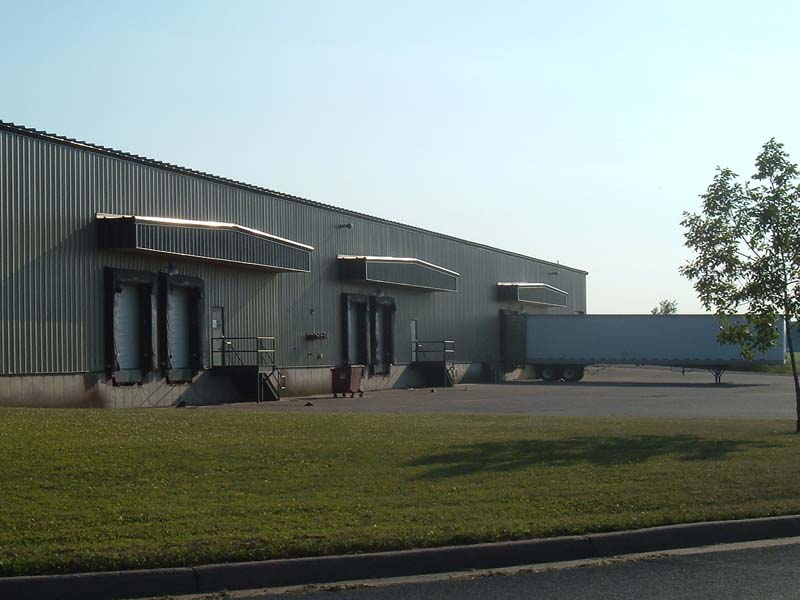 This is the same warehouse as the previous photo,
from a different angle on the same day – a caution
that a single photo may not convey an accurate image.
(Photo near I-94 in Wisconsin)
western Wisconsin
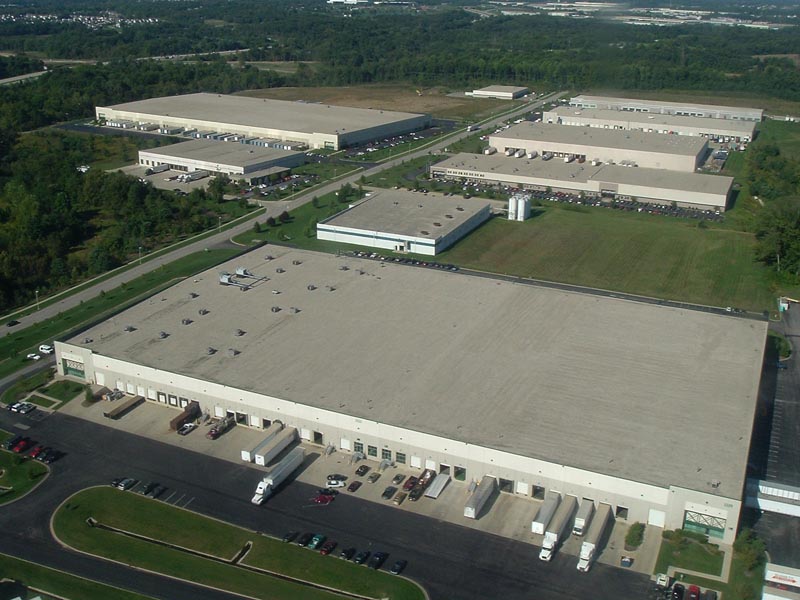 Warehouses near airports are also quite common,
especially as internet-based wholesaling expands.
near Cincinnati, Ohio
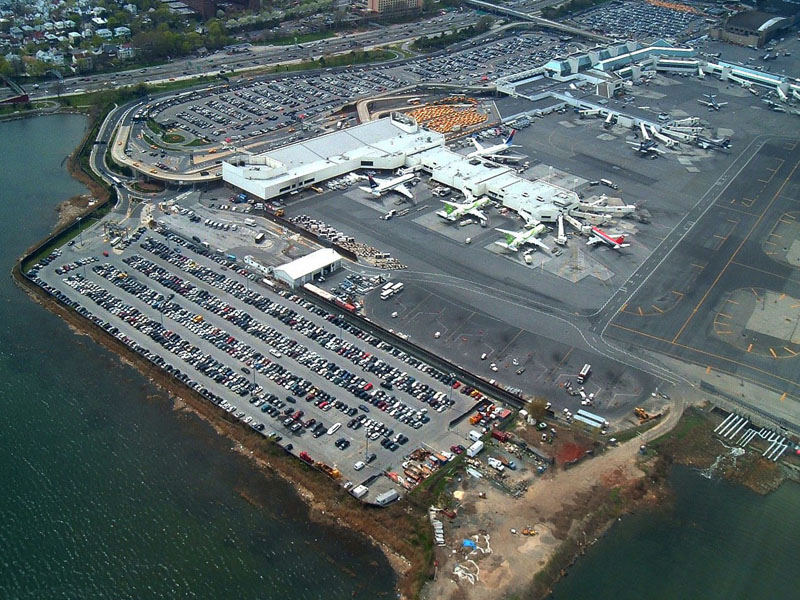 Airplanes are still the fastest way to move people
long distances – as long as the city provides enough parking
or public transportation to get people to the airport!
LaGuardia airport, NY
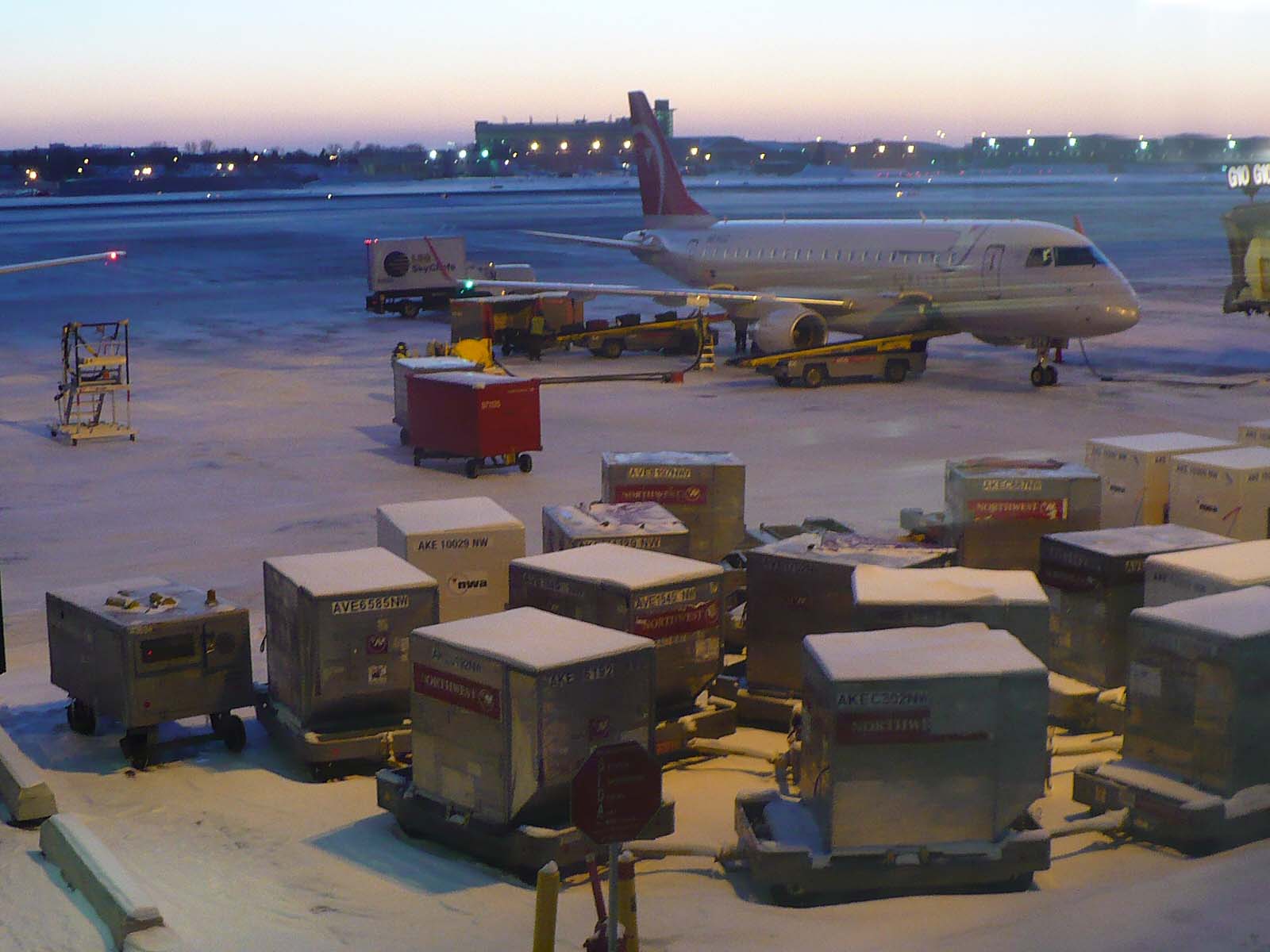 Air-freight cargo containers are precisely sized to fit
different kids of airplanes. These are used for light-weight
and high-value goods, not bulk freight!
LaGuardia airport, NY
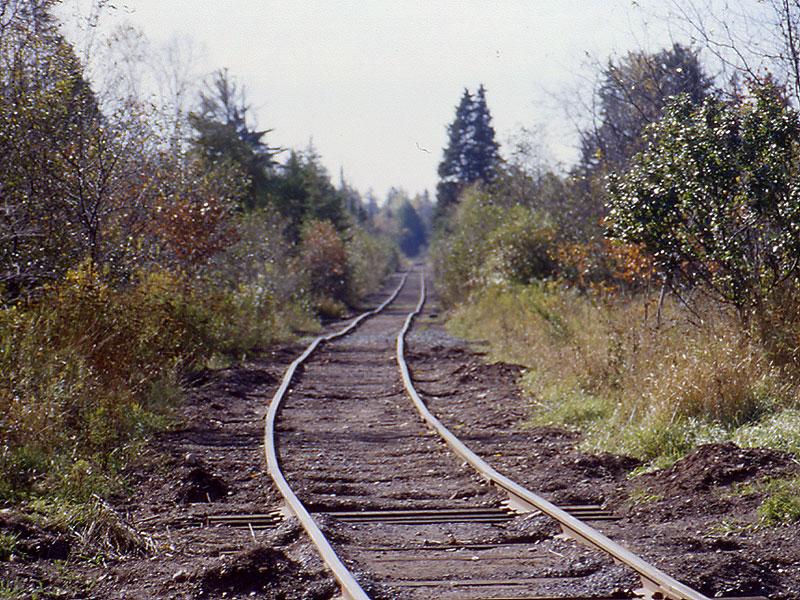 Bad railroads are cheap to build and hard to use.
In cold places, frost heaving can render a road or railroad
useless in a very short time.
northern Michigan
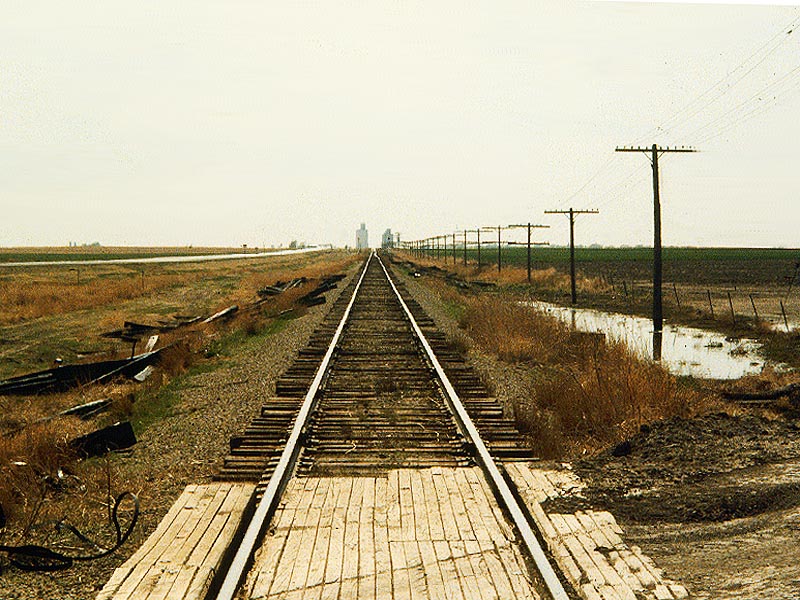 In flat, generally dry country, a railroad can be by far
the lowest-cost way to move heavy goods long distances.
western Kansas
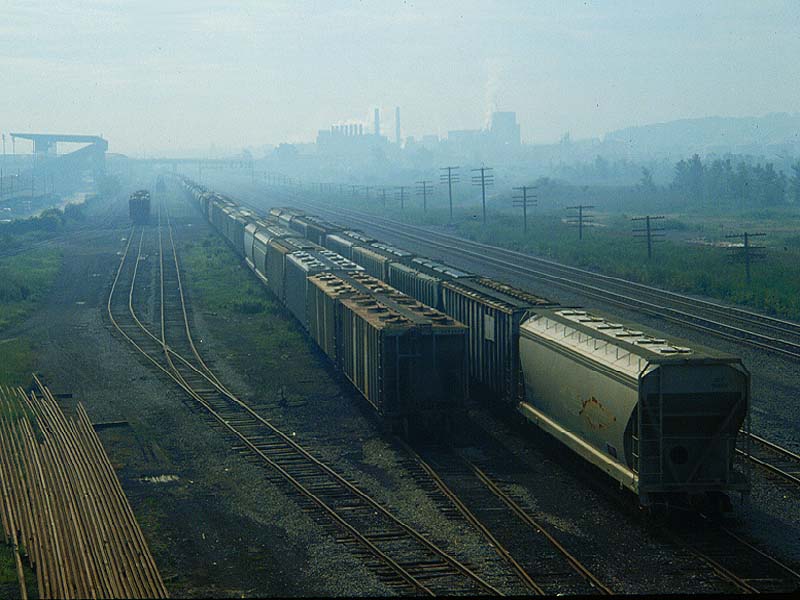 Railroad cars have become highly specialized
to carry specific things, like grain, fertilizer, flour, oil, etc.
Syracuse, NY
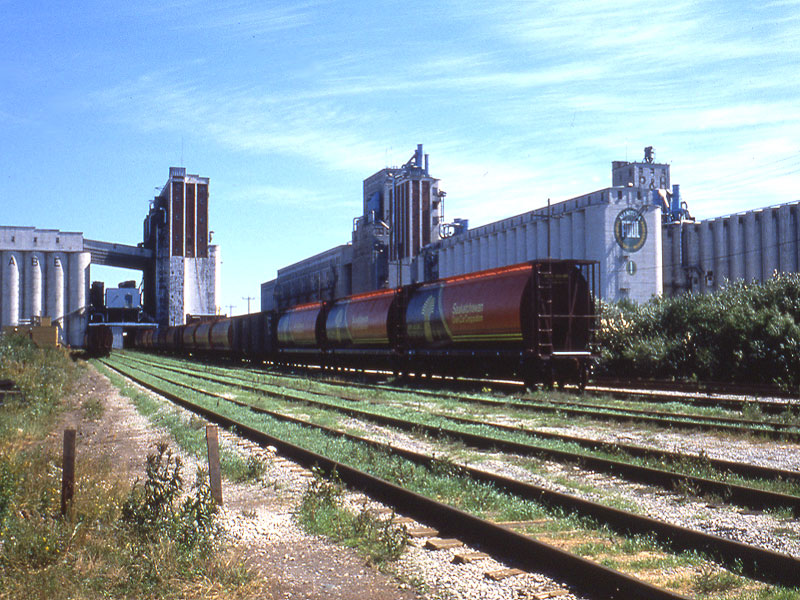 Railroads carry a large fraction of the grain and coal
of the world – often in unit trains of 100 cars or more,
which can be quickly unloaded with robotic machines.
Thunder Bay, Canada
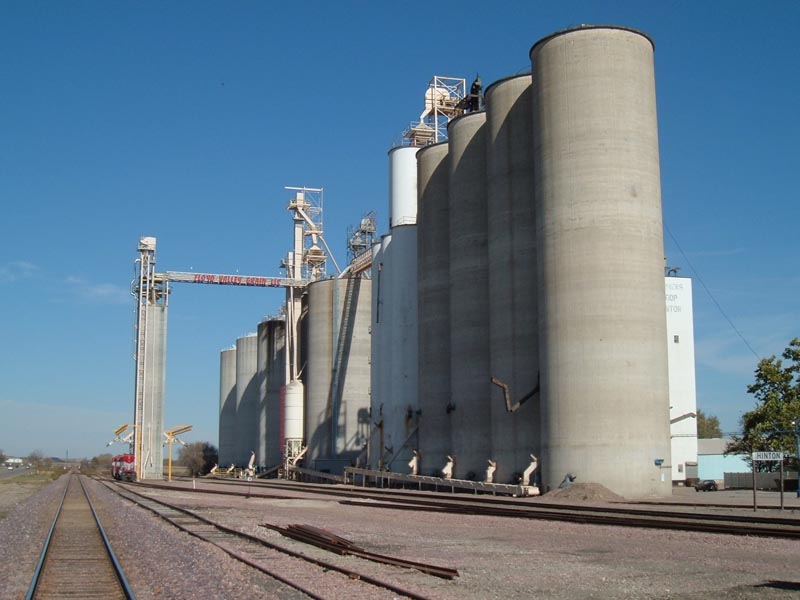 Transportation can be defined as “putting things 
in the right place at the right time.”  By that definition,
grain elevators (and libraries!) are transportation devices.
near Sioux City, Iowa
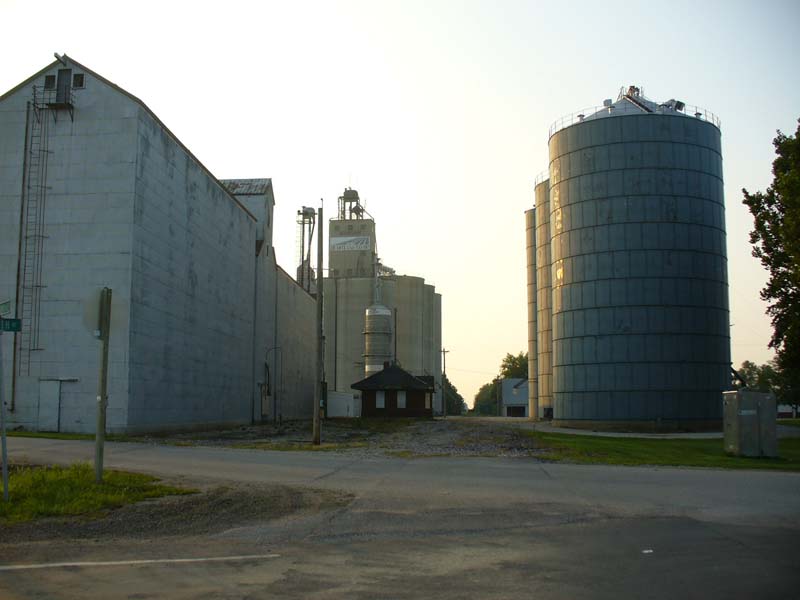 Many small communities have lost their railroads.
The total length of track in the United States has gone down
as railroads merged and consolidated their services.
central Iowa
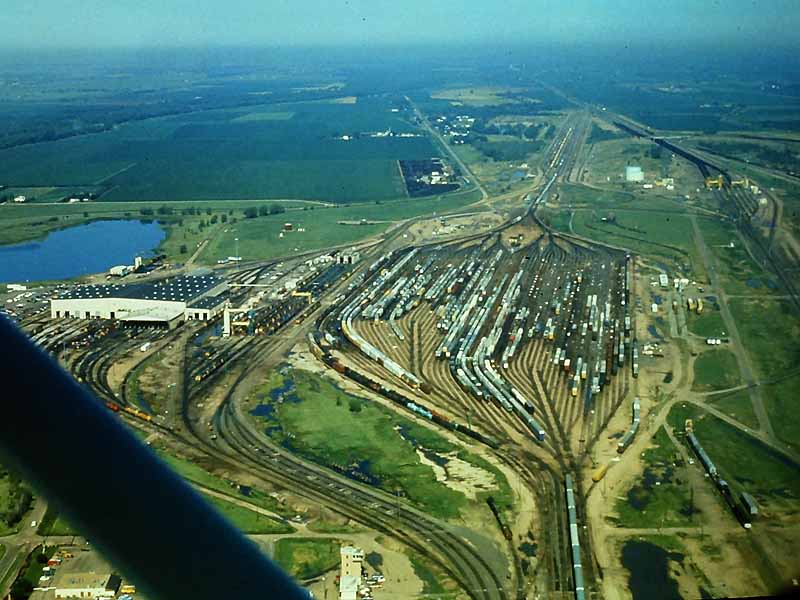 This railroad classification yard is the place
where trains from several origins on the West Coast
are broken apart and reassembled into new trains
that have the right cars for specific eastern destinations.
North Platte, Nebraska
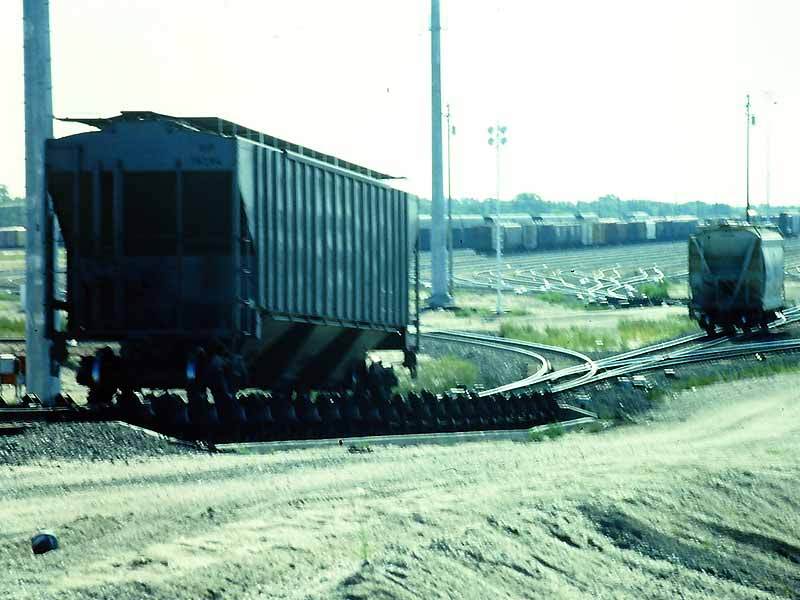 Incoming train is slowly pushed up onto a low hill (the hump).
The cars are decoupled and roll individually down the hill.
This device weighs them, after their bar-codes are scanned.
North Platte, Nebraska
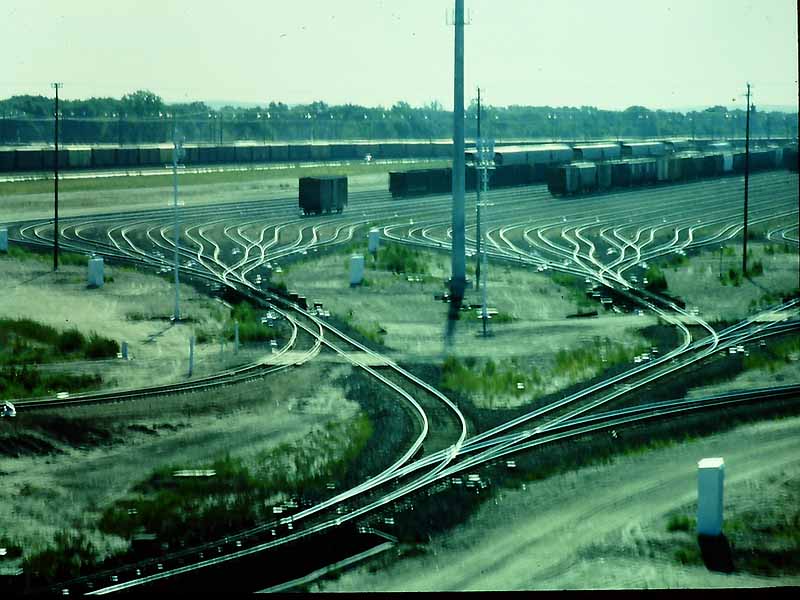 Switches automatically send each car to the proper track 
for its destination. Rails squeeze the wheels to slow the car (depending on its weight) for a gentle coupling 
with the train that will go to a specific destination.
North Platte, Nebraska
[Speaker Notes: coupling with its train]
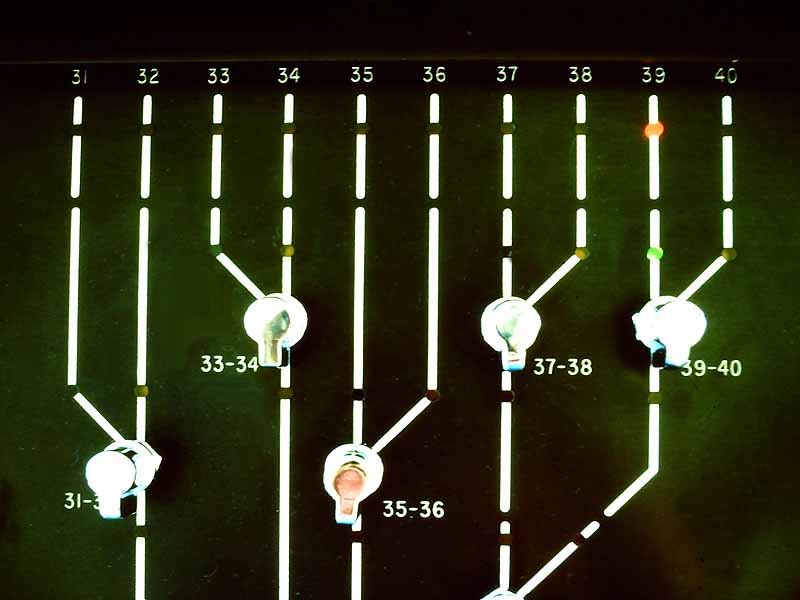 A tiny part of the control tower.
When a train is full, a red light flashes (see track 39)
and an engine is sent to pull the train to its destination.
North Platte, Nebraska
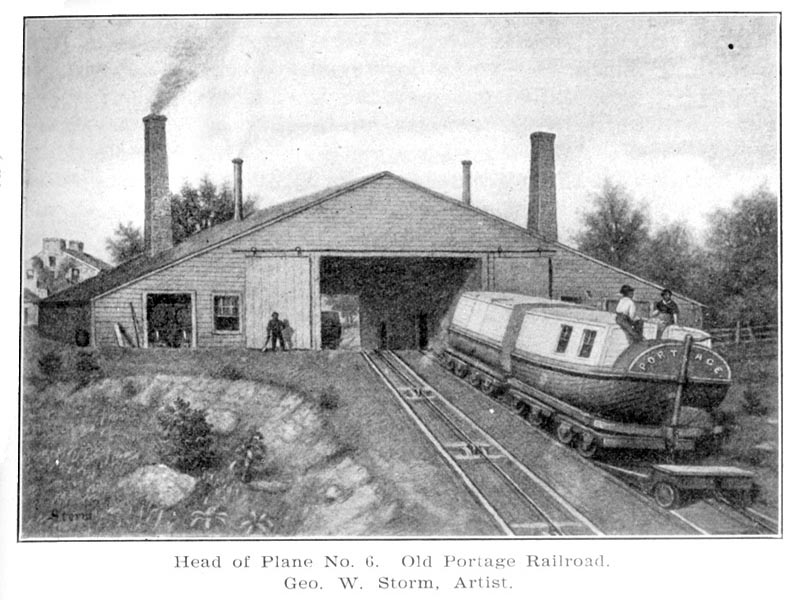 Chapter 4 of the book had a discussion
of the ill-fated Pennsylvania Canal, which was built
to compete with the nearly level Erie Canal in New York.
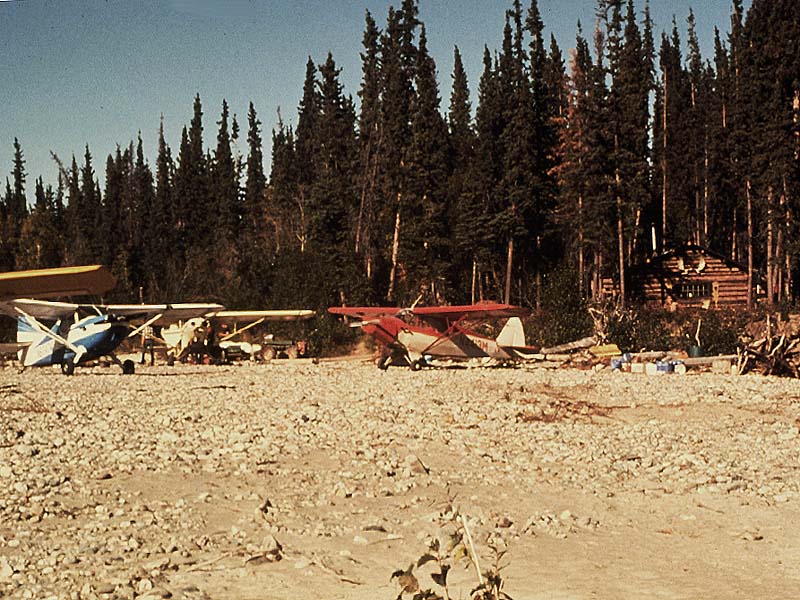 Small airplanes, snowmobiles, and dogsleds
are the main modes of transport in parts of Alaska,
where population density is too low to support roads.
south-central Alaska
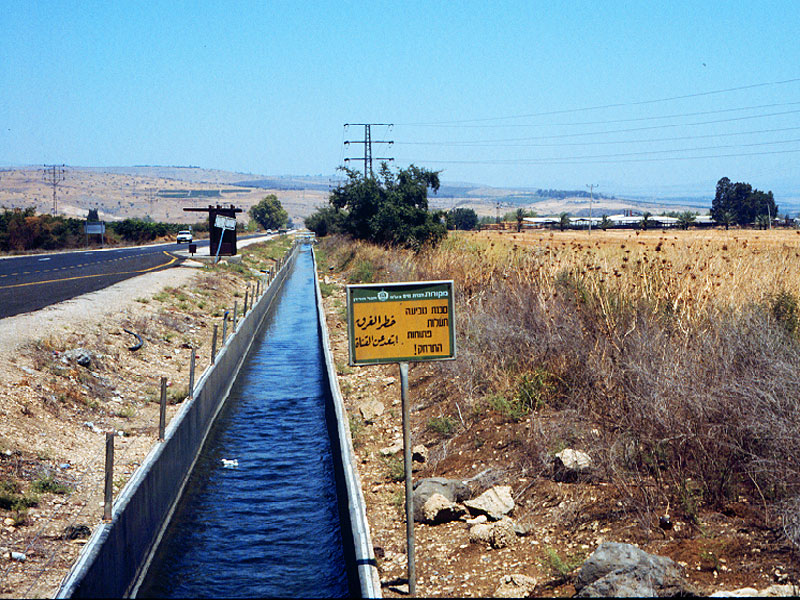 Irrigation canal in Israel.
The transportation of water poses some unique problems.
The solution in many communities is some kind of canal.
(Photo courtesy of Dwight Brown)
Israel
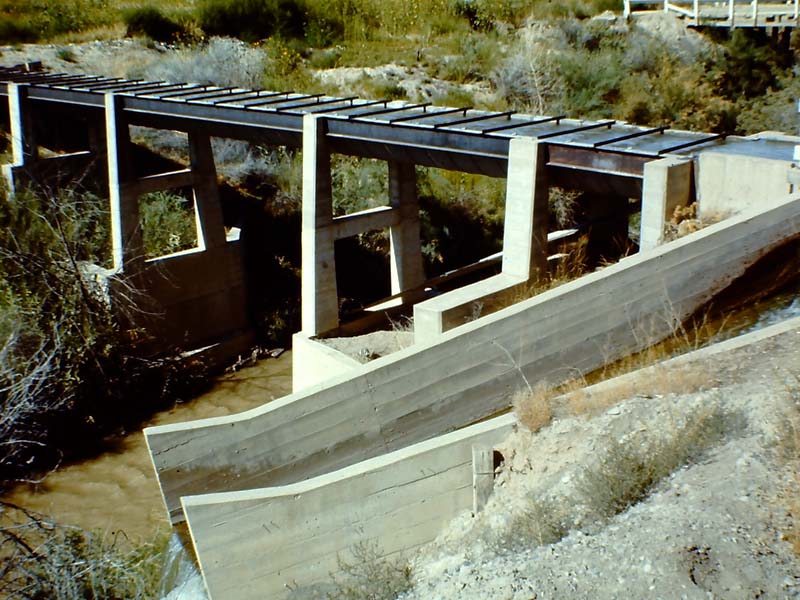 Freshwater canal crossing wastewater canal.
Irrigation in a dry climate can be a tricky business – 
you have to provide excess water to remove salt from soil,
and then build canals to remove salty wastewater.
intermontane West
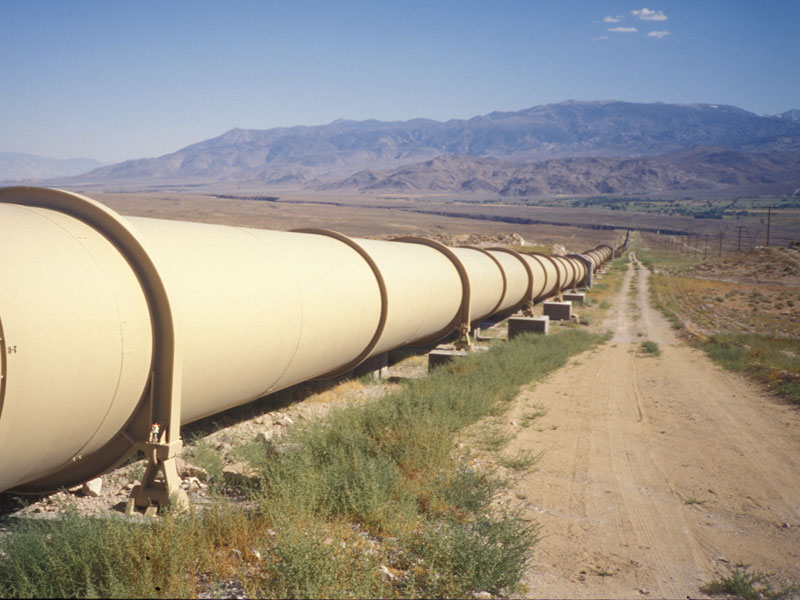 Aqueduct going toward Los Angeles.
Cities such as Phoenix, Los Angeles, and San Diego
depend on water brought from mountain reservoirs
and rivers quite far away.
southern California
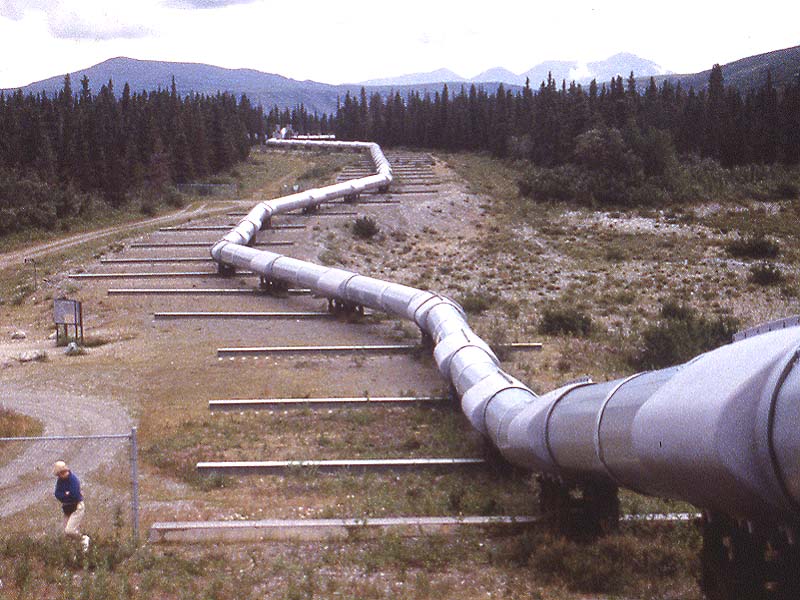 The other commodity that often moves by pipeline is oil,
because the product doesn’t vary and the flow is always
in the same direction – from well to ports or refineries.
central Alaska
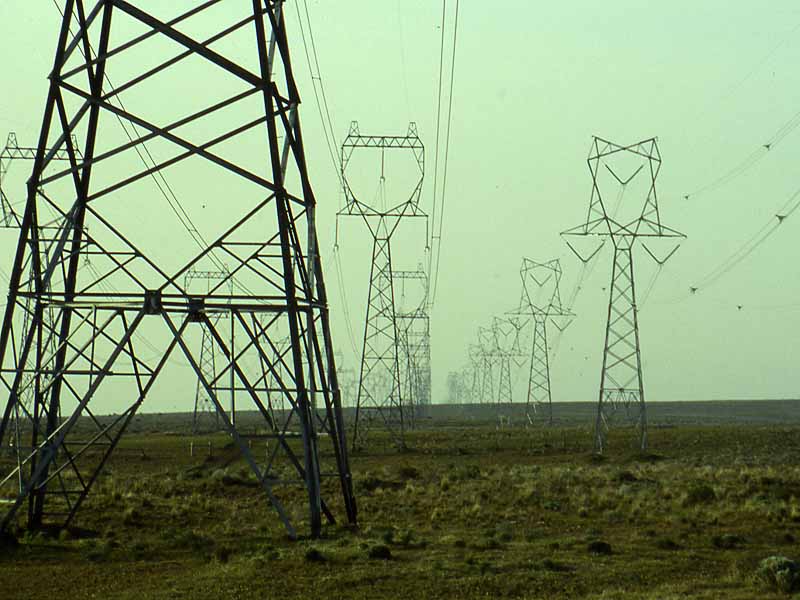 High-voltage electric lines in the Great Plains.
The United States is served by a small number of interlocked
electricity grids, which can move electricity to places where 
demand is peaking (e.g., when many are cooking meals).
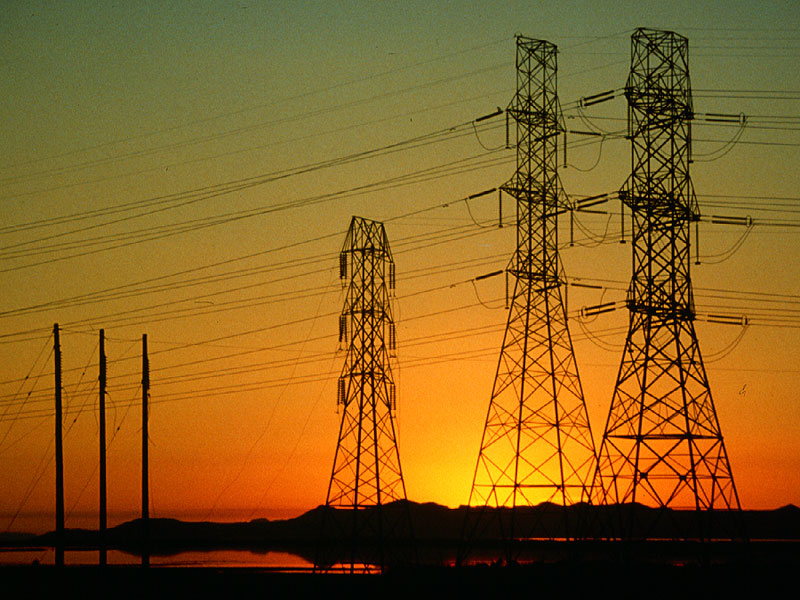 Factories or mines often have large but steady demands
for electricity – unlike the small but variable demands
from residences and small offices.
central Utah
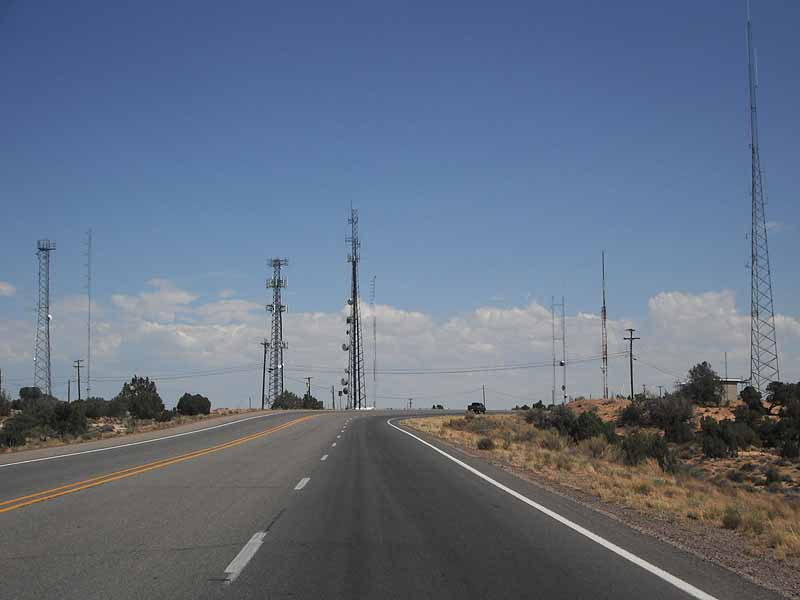 The transportation of information requires yet another
kind of infrastructure – cables and broadcast towers,
relay stations, routers and servers.
northern New Mexico
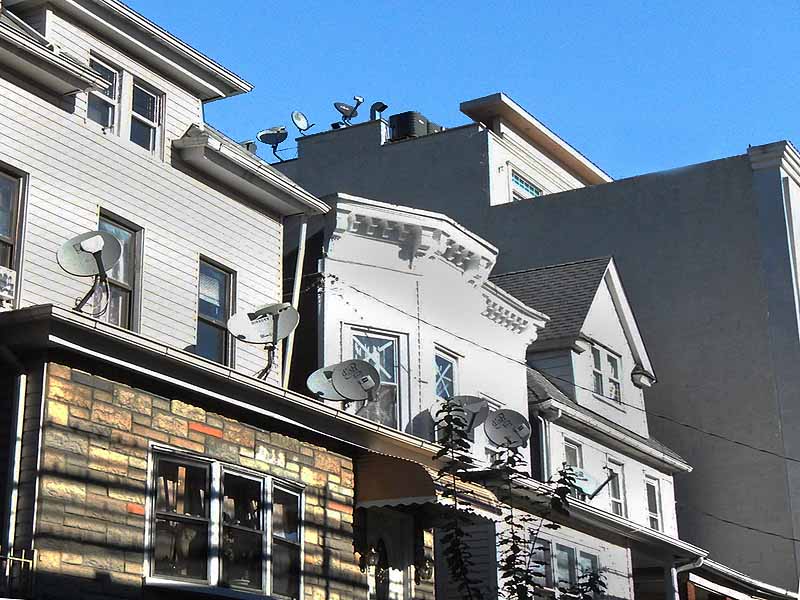 Satellites have become a more common way
to transmit information, even something as ordinary
as television programming.  Some third-world countries
are finding that they can skip the land-line era completely.
New York City
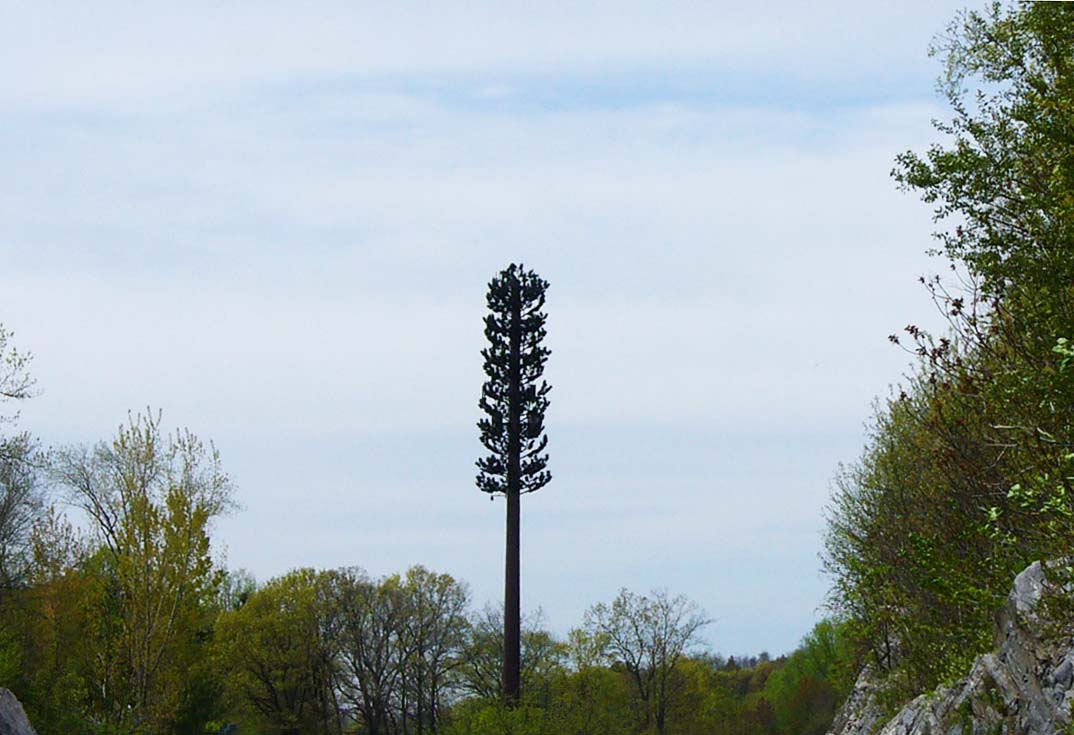 Communication tower pretending to be a tree in New York.
Just like some communities require multi-lane highways 
to have noise barriers, some communities require
 telecom companies to “mask” their towers like this.
Westchester County, NY